Tröôøng Tieåu hoïc
MÔN TIẾNG VIỆT
Giaùo vieân:
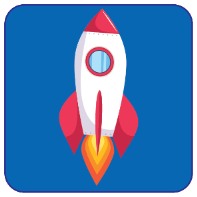 Khởi động
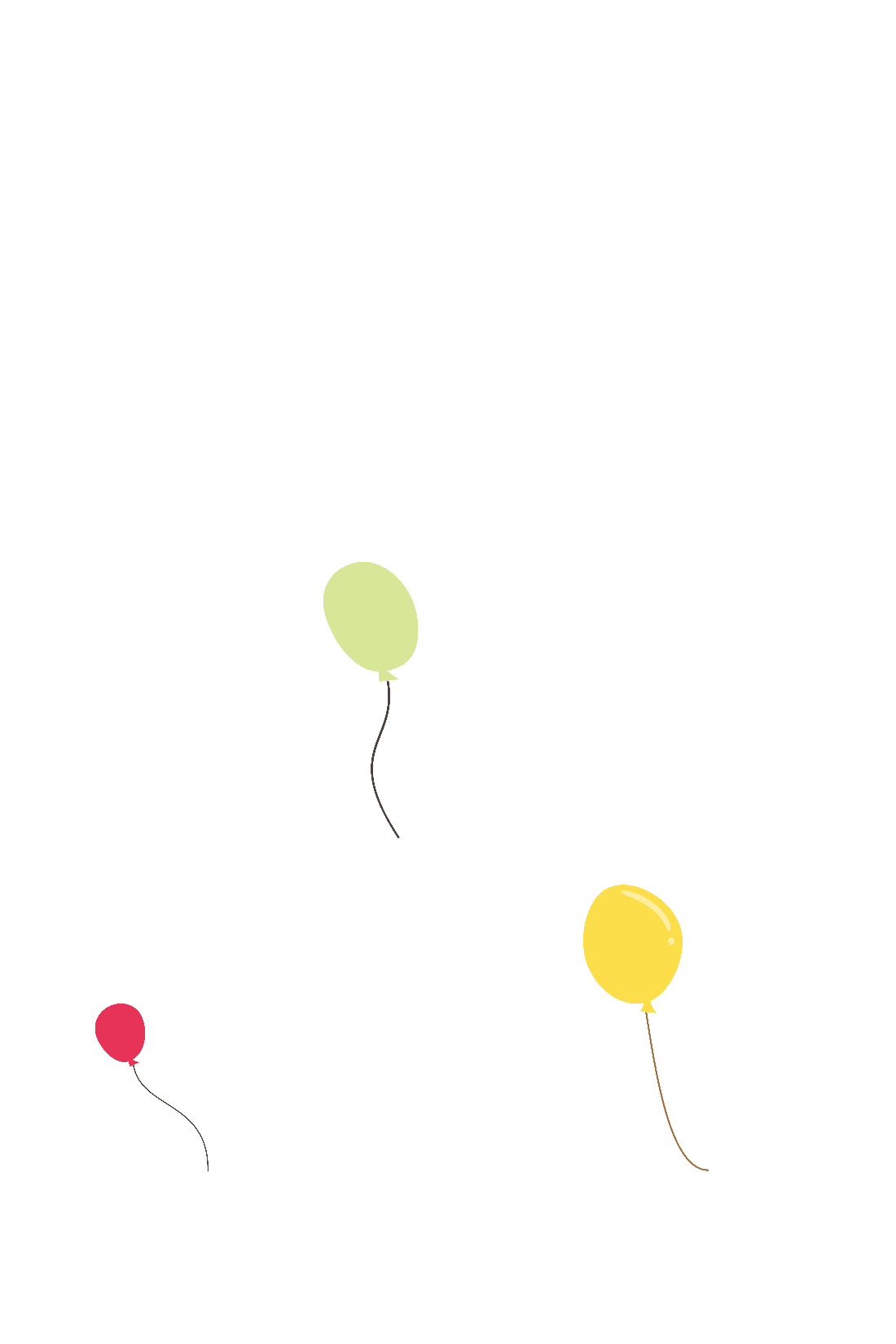 1. Xếp các tiếng: bạn, học, thầy vào các  phù hợp.
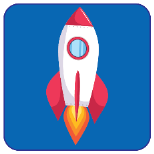 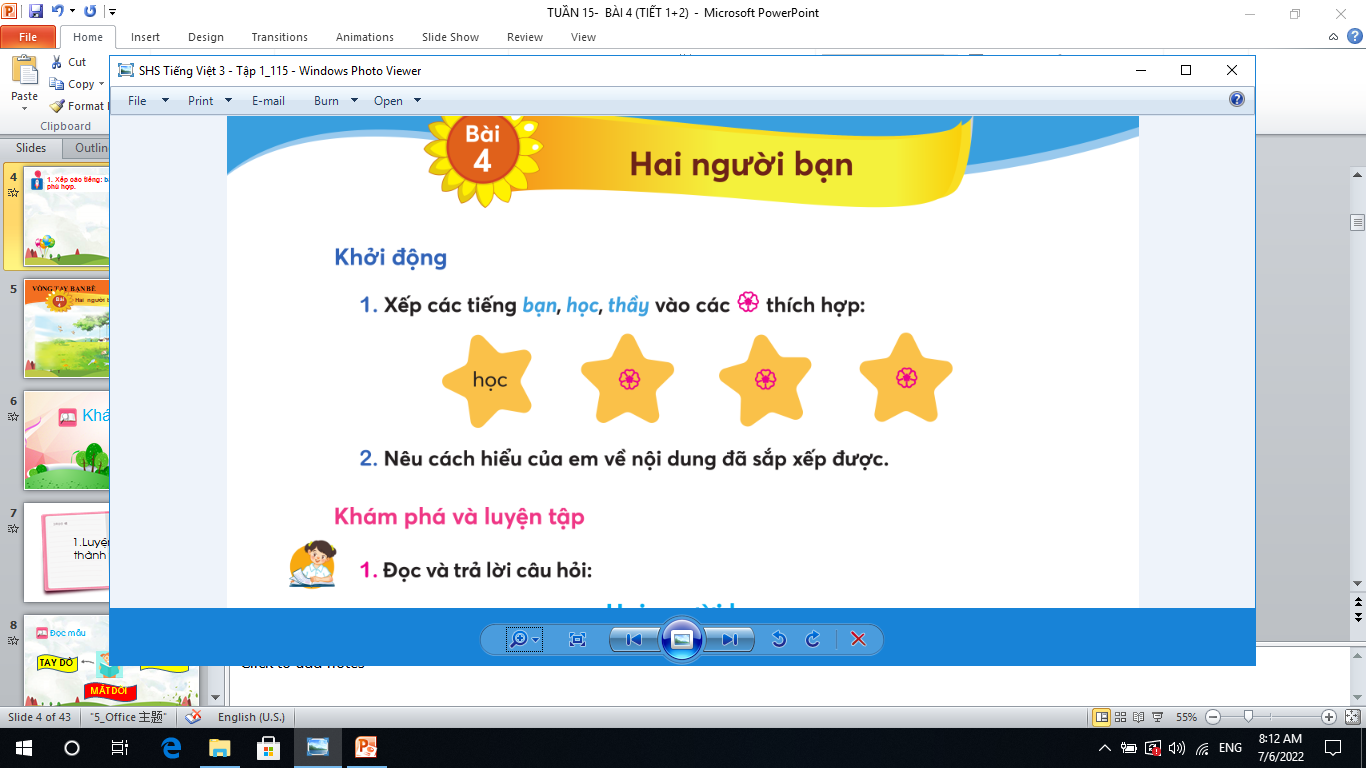 thầy
học
bạn
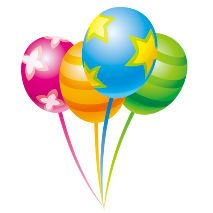 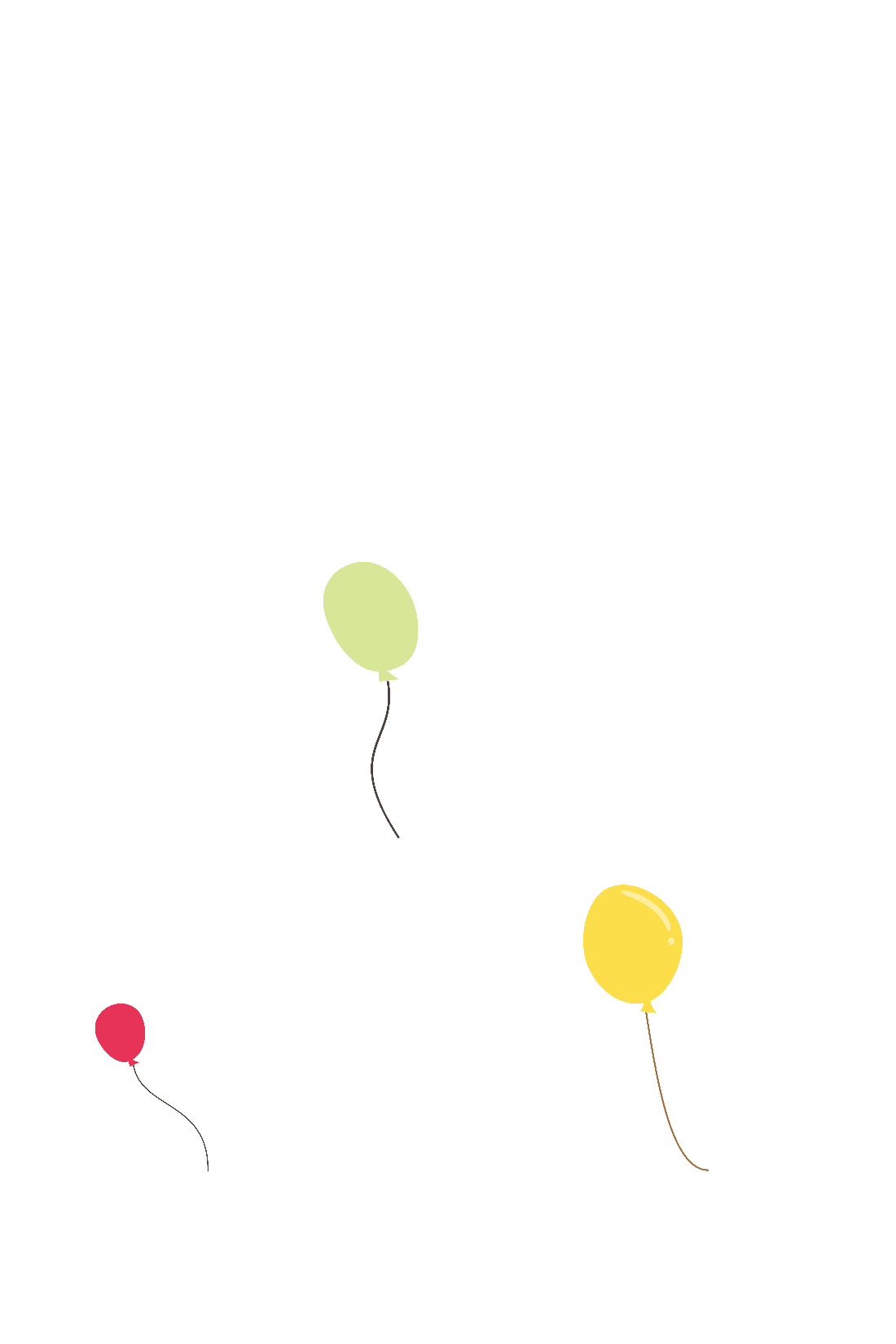 2. Nêu cách hiểu của em về nội dung đã sắp xếp được .
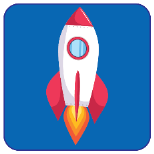 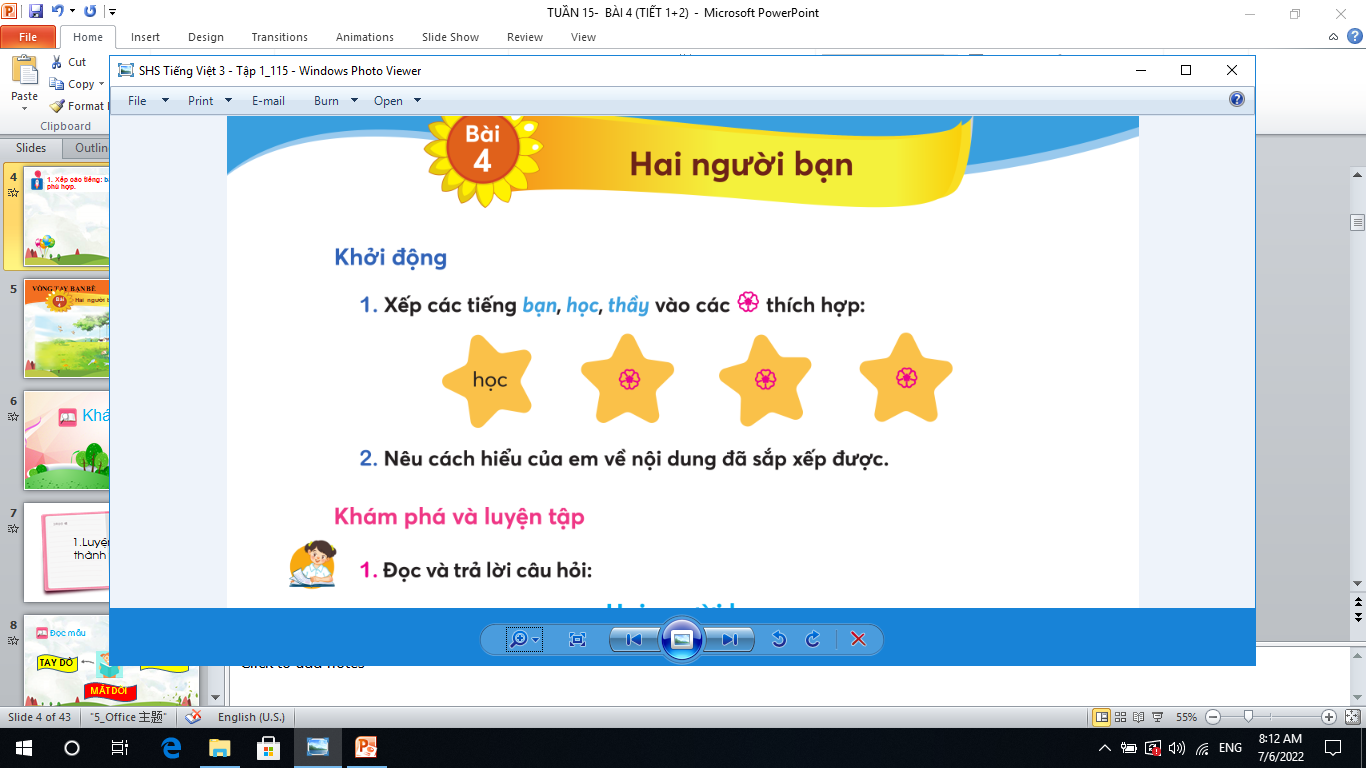 học
bạn
thầy
Việc học hỏi từ thầy cô, bạn bè giúp chúng ta nâng cao tinh thần ham học hỏi, hơn nữa giúp chúng ta nâng cao sự đoàn kết, gắn bó, gần gũi hơn với bạn bè, thầy cô.
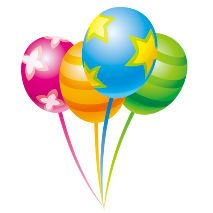 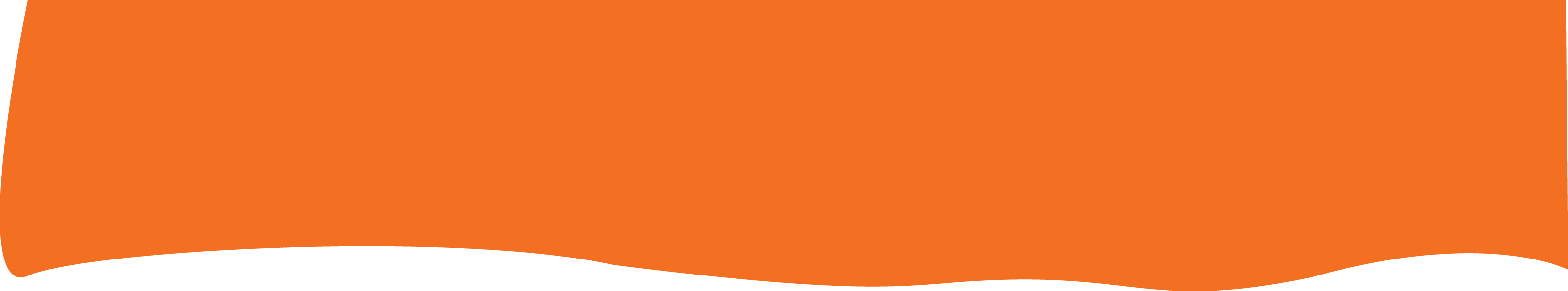 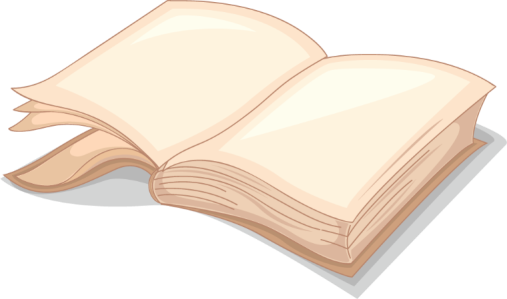 Tuần
VÒNG TAY BẠN BÈ
15
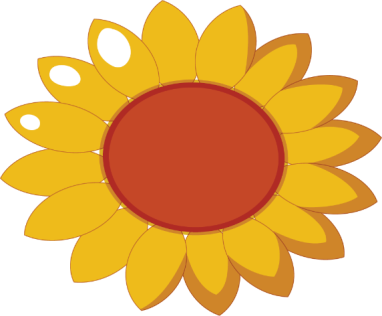 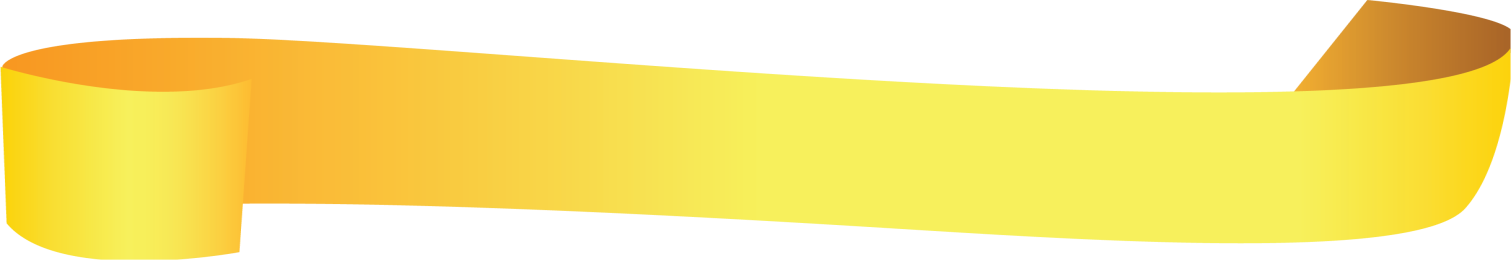 Hai người bạn
Bài
4
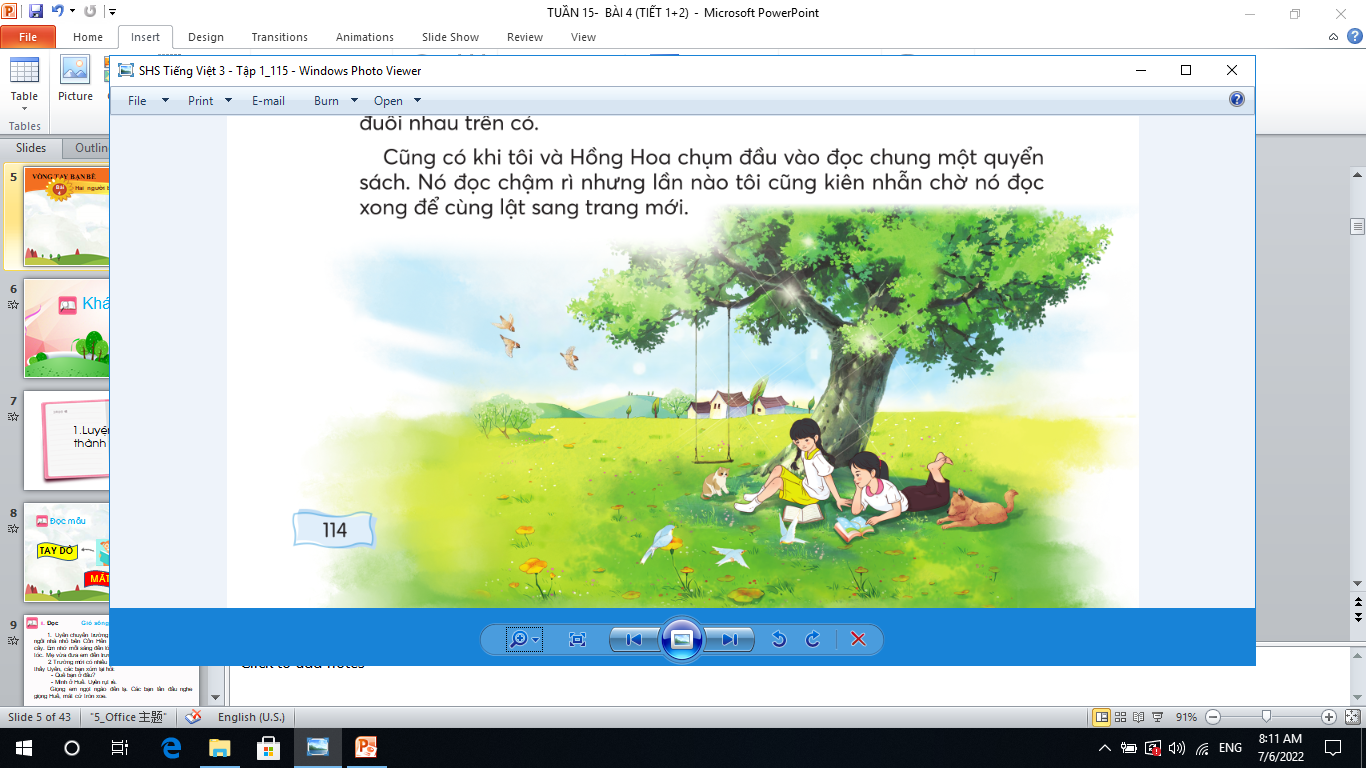 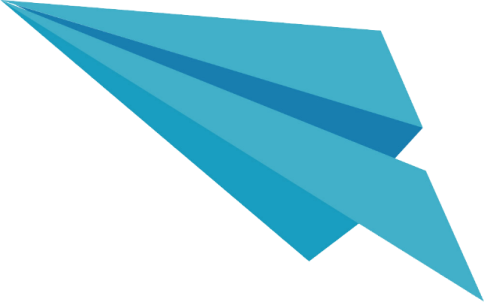 延迟符
Khám phá
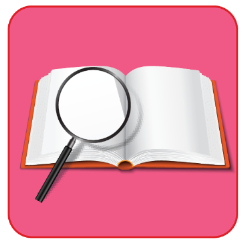 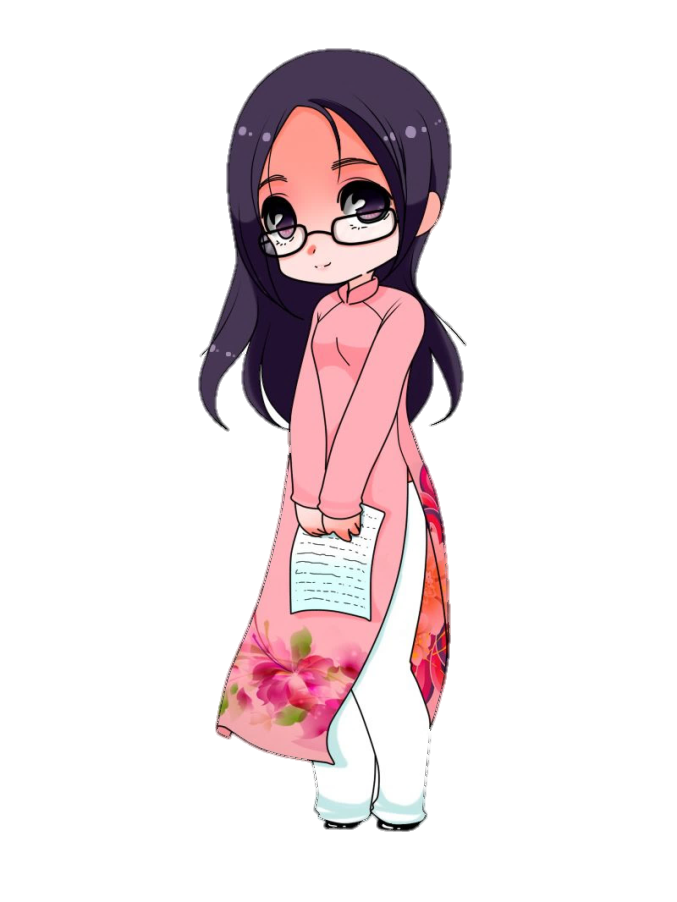 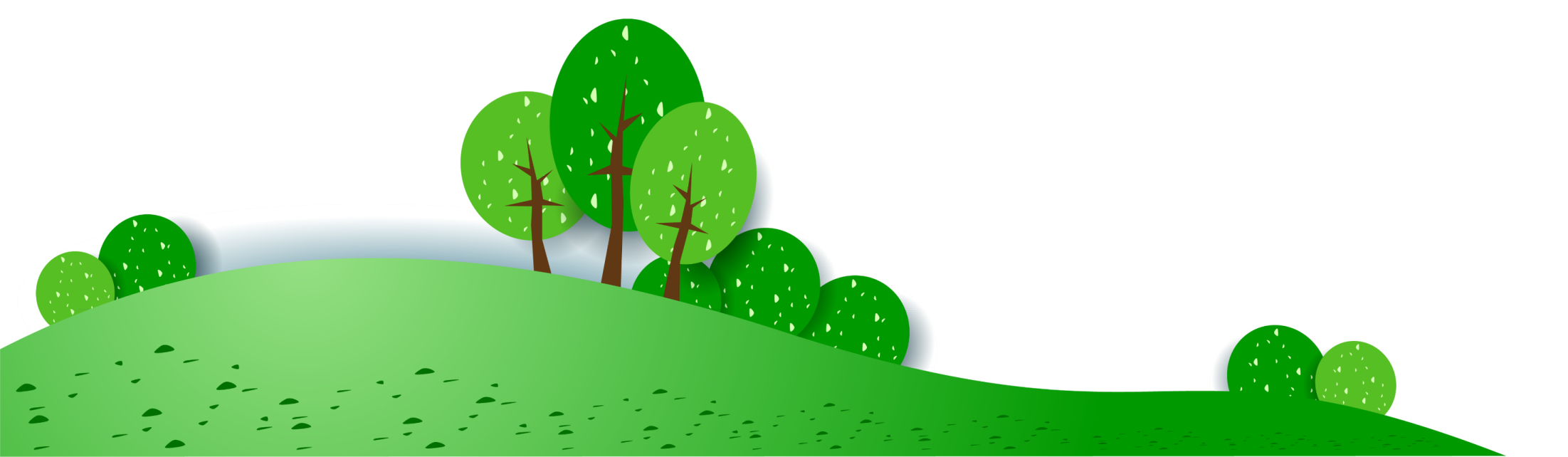 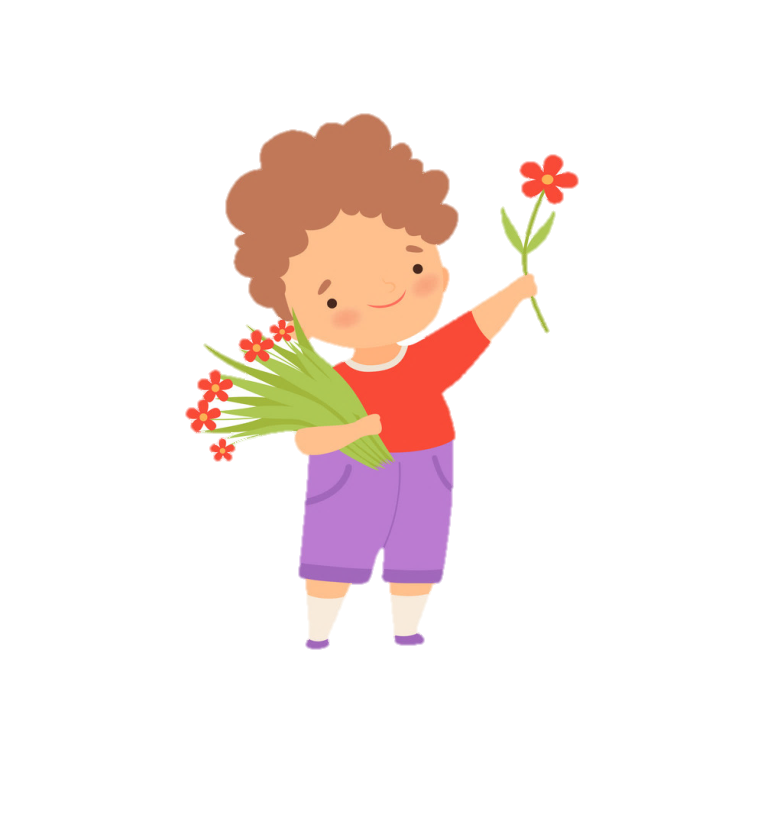 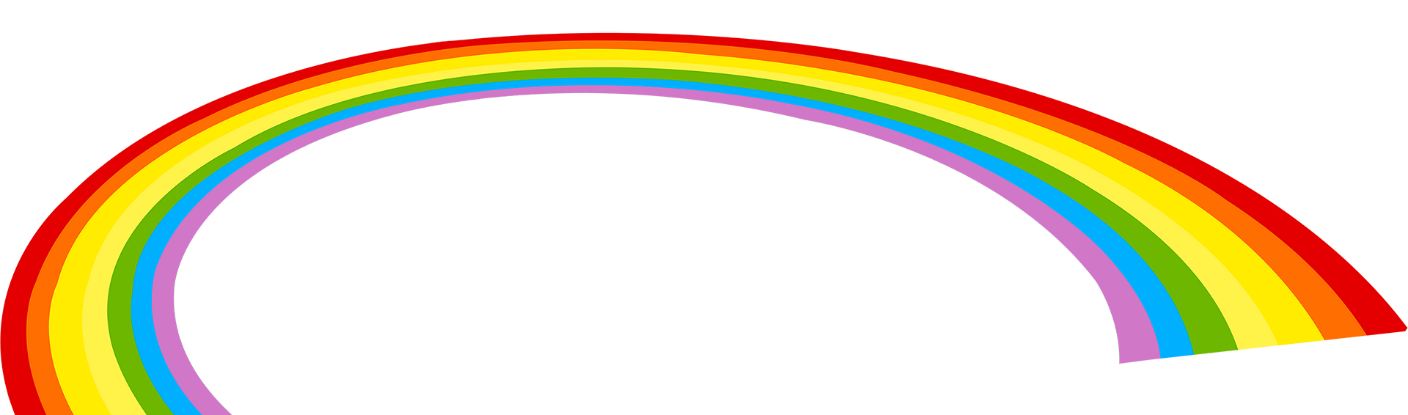 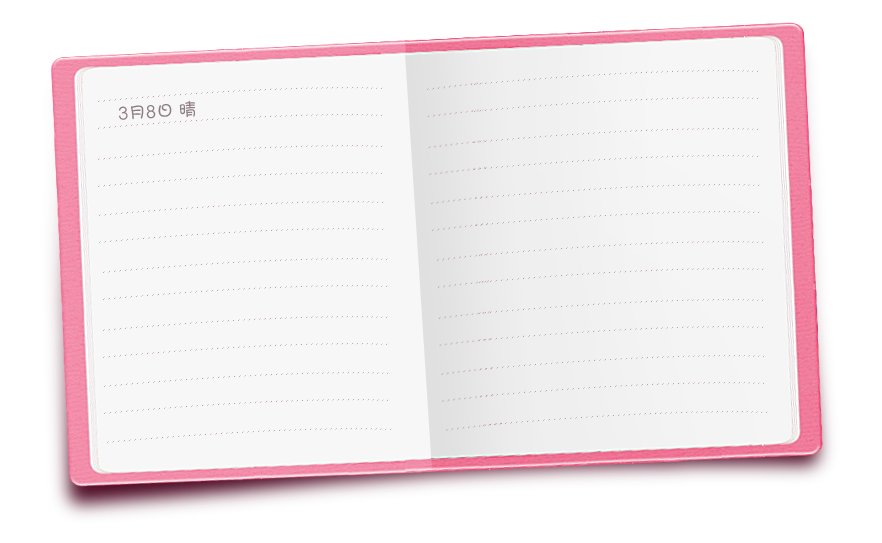 1.Luyeän ñoïc thaønh tieáng
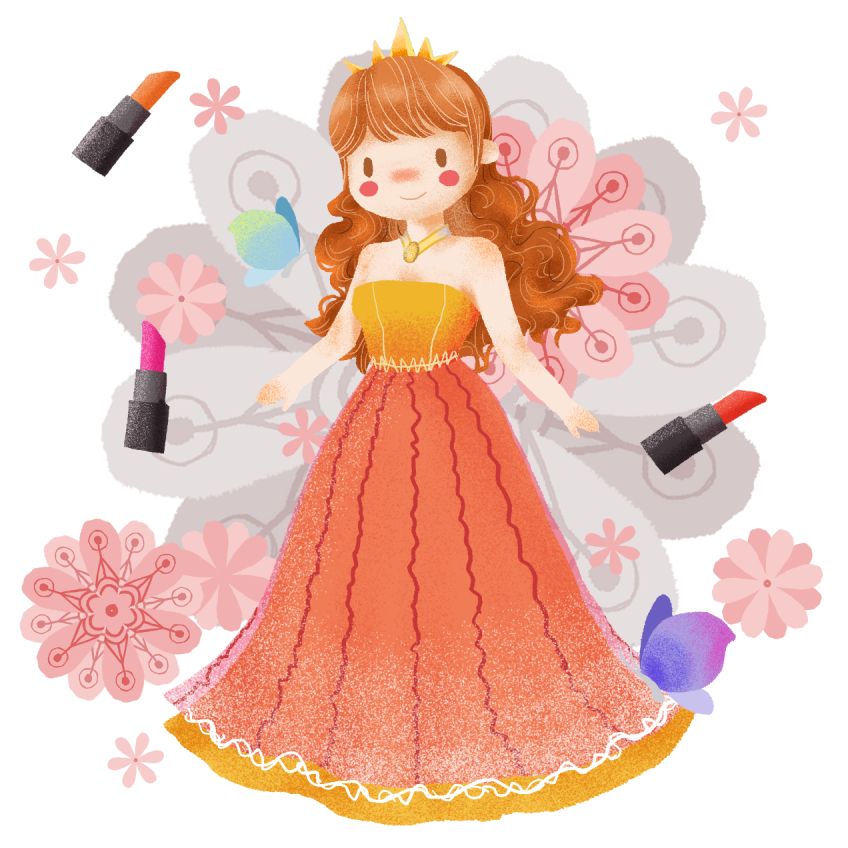 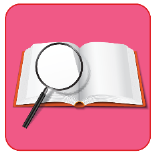 Ñoïc maãu
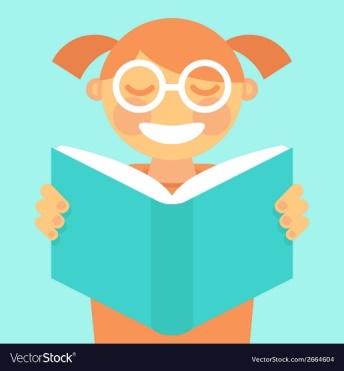 TAI NGHE
TAY DOØ
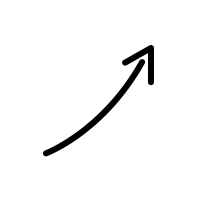 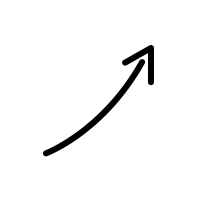 MAÉT DOÕI
Ñoïc maãu
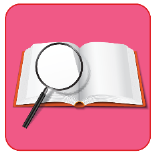 Hai người bạn
1.
Đọc
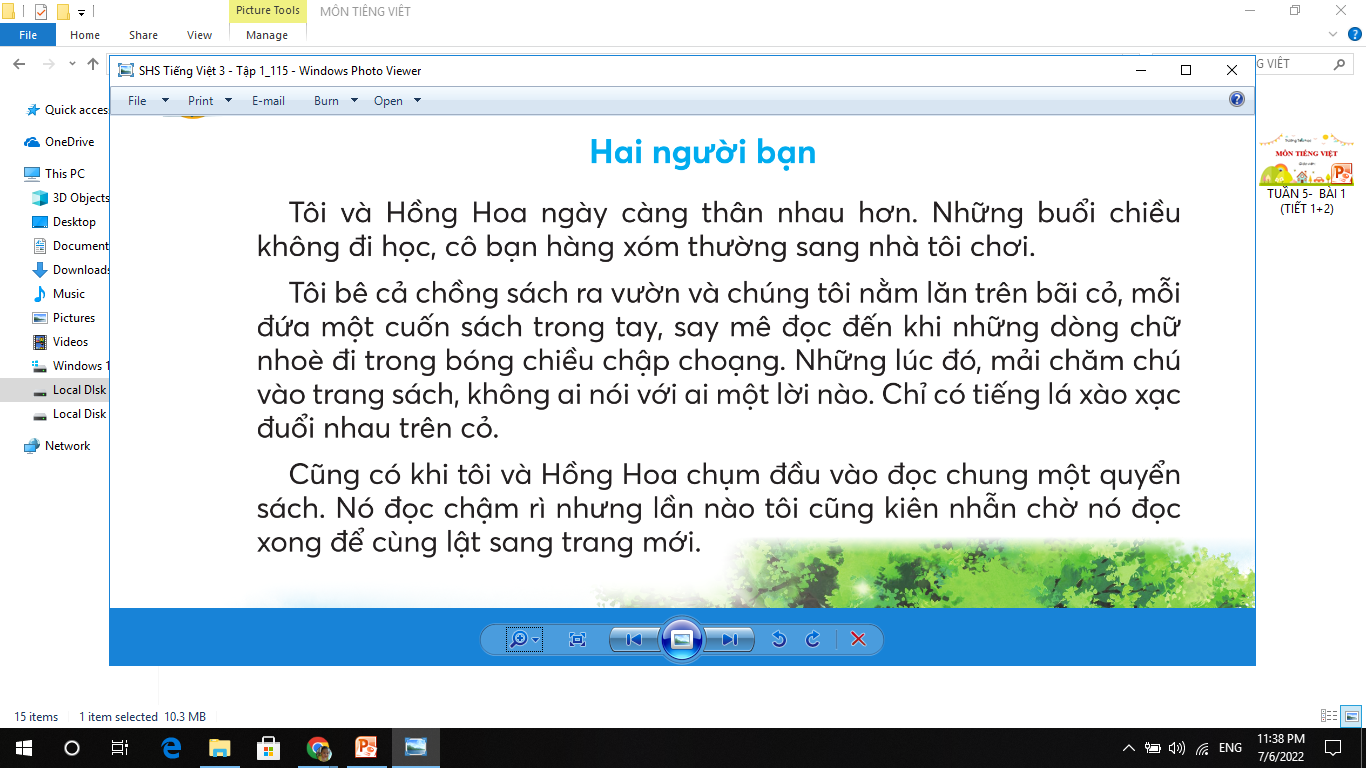 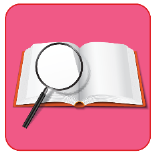 1.
Đọc
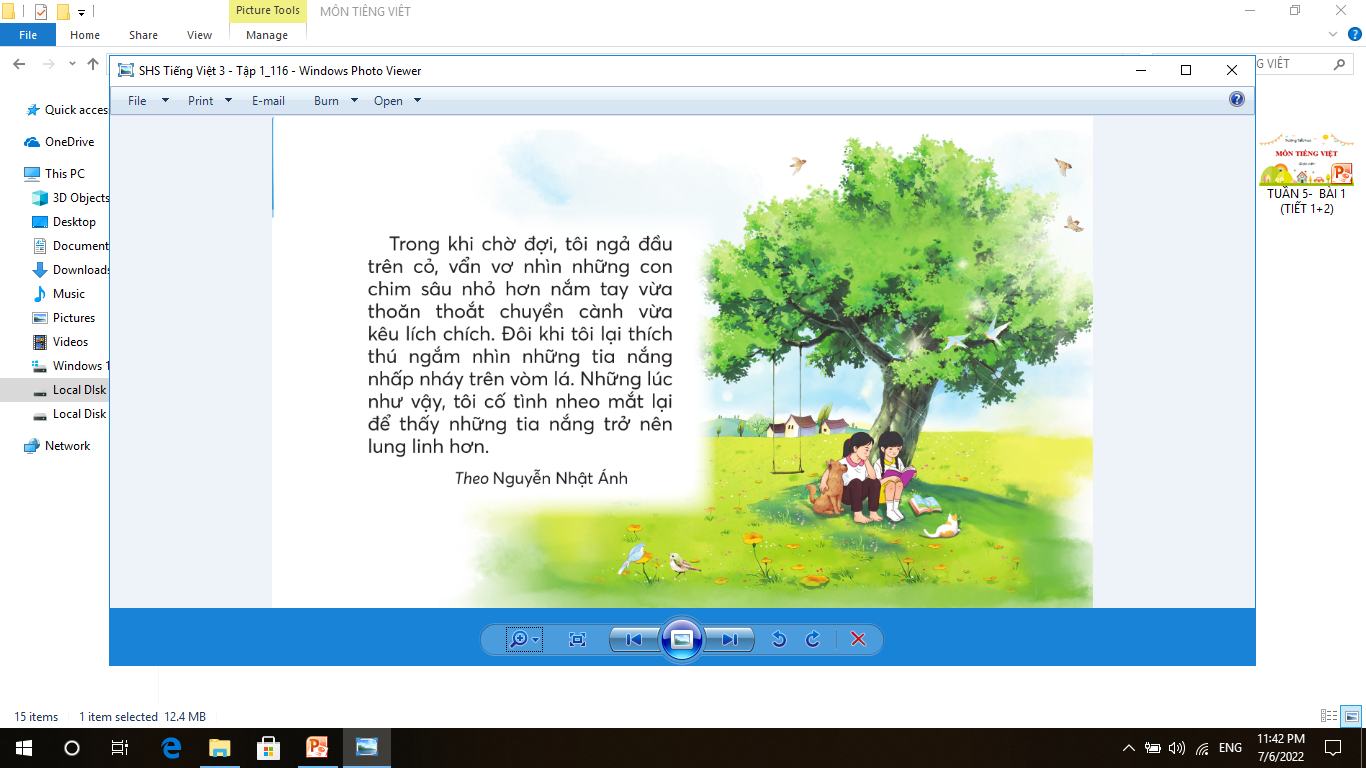 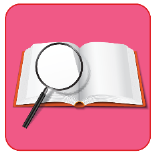 Luyeän ñoïc caâu
Hai người bạn
1.
Đọc
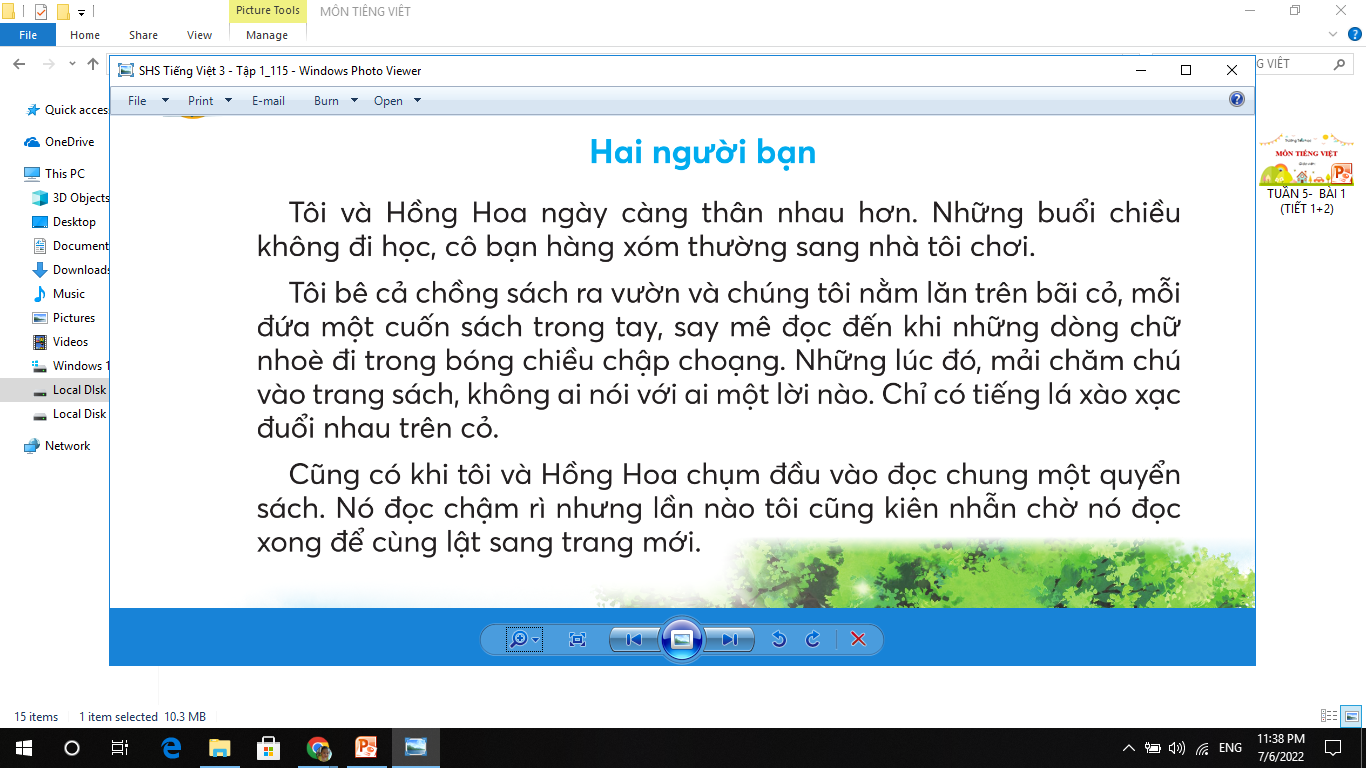 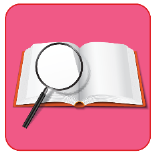 1.
Đọc
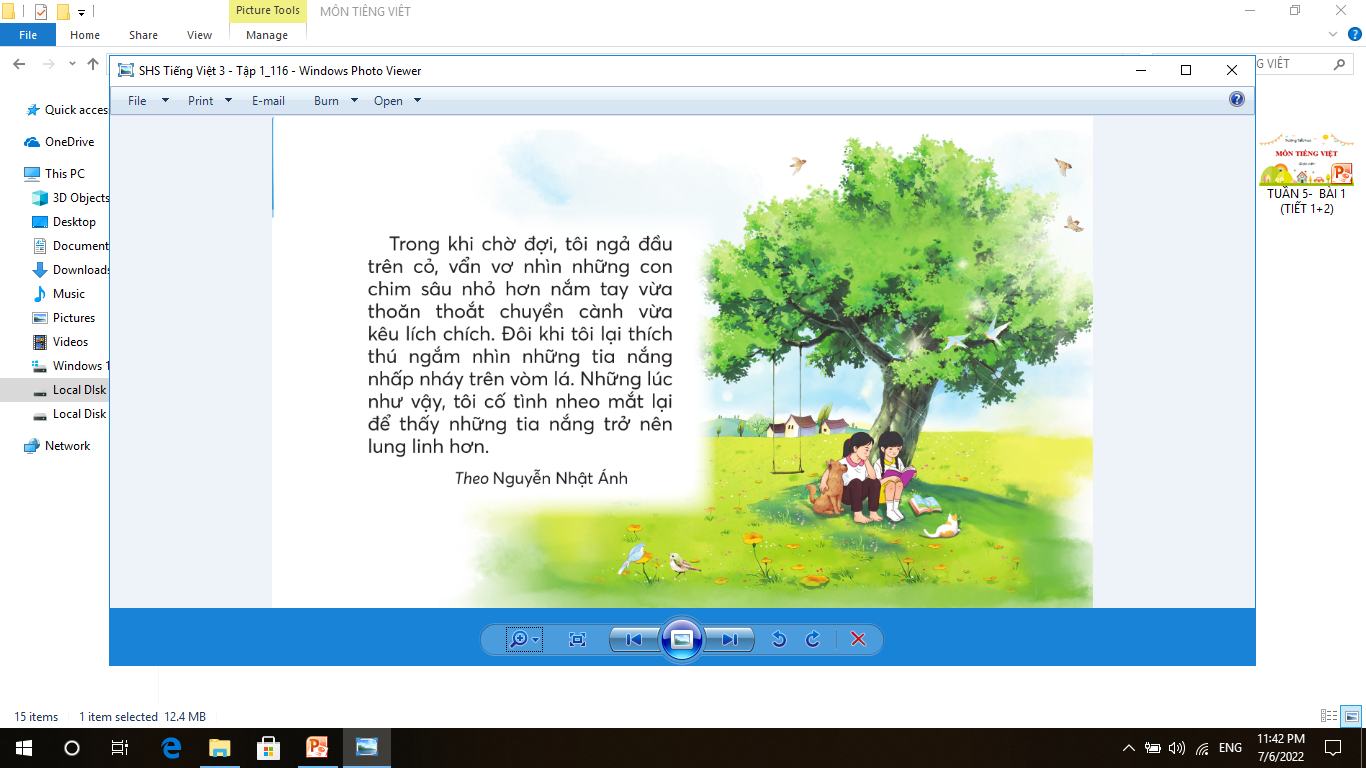 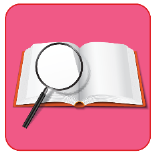 Luyeän ñoïc ñoaïn
Hai người bạn
1.
Đọc
1
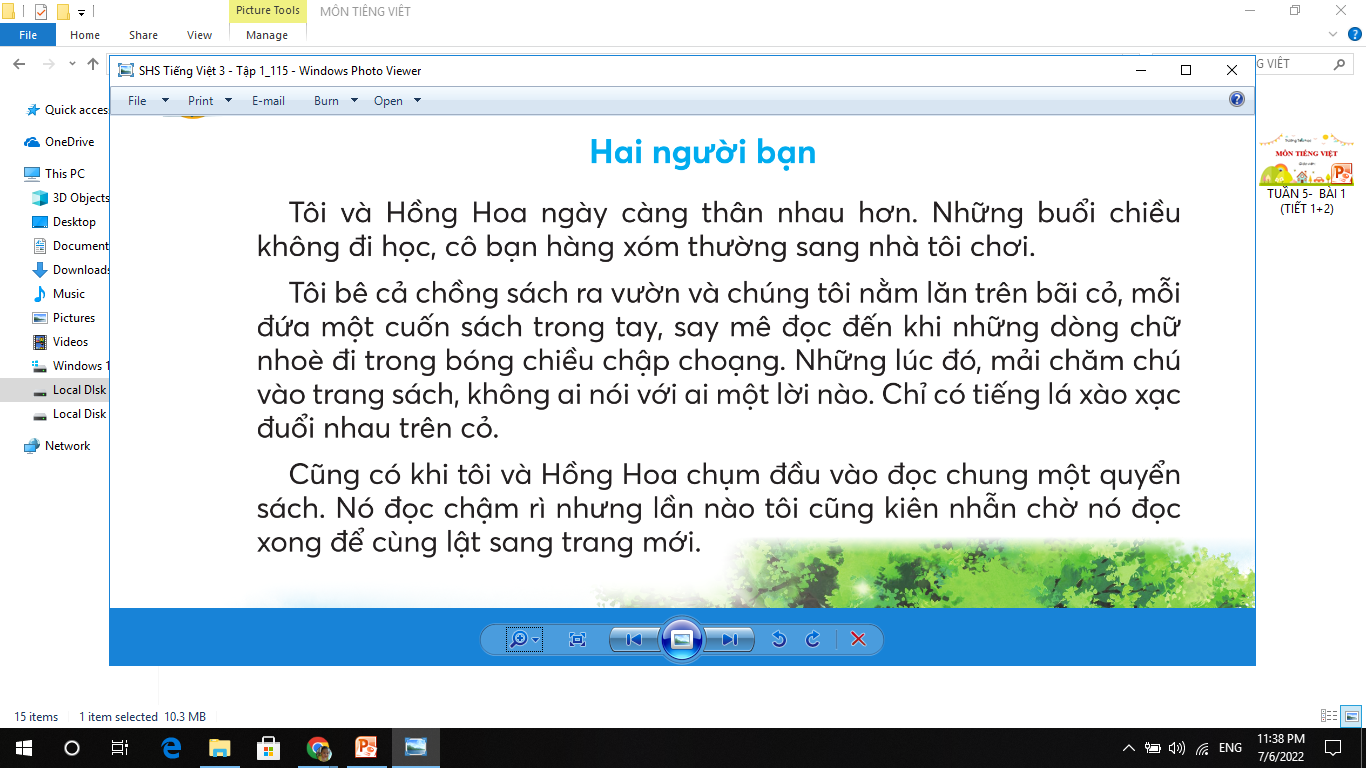 2
3
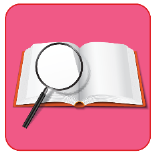 1.
Đọc
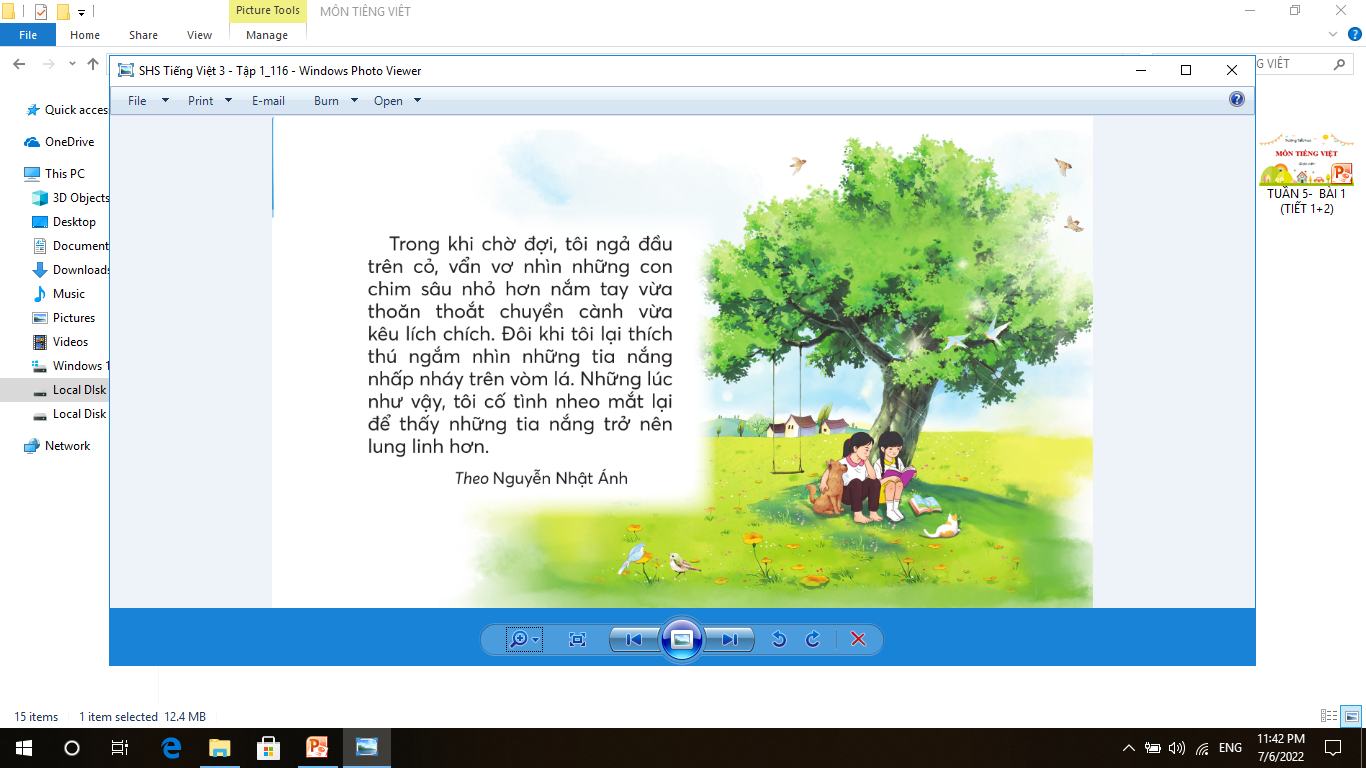 4
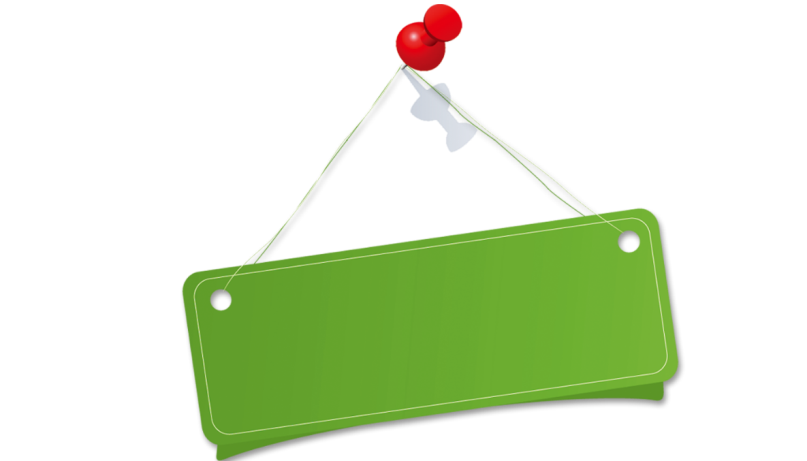 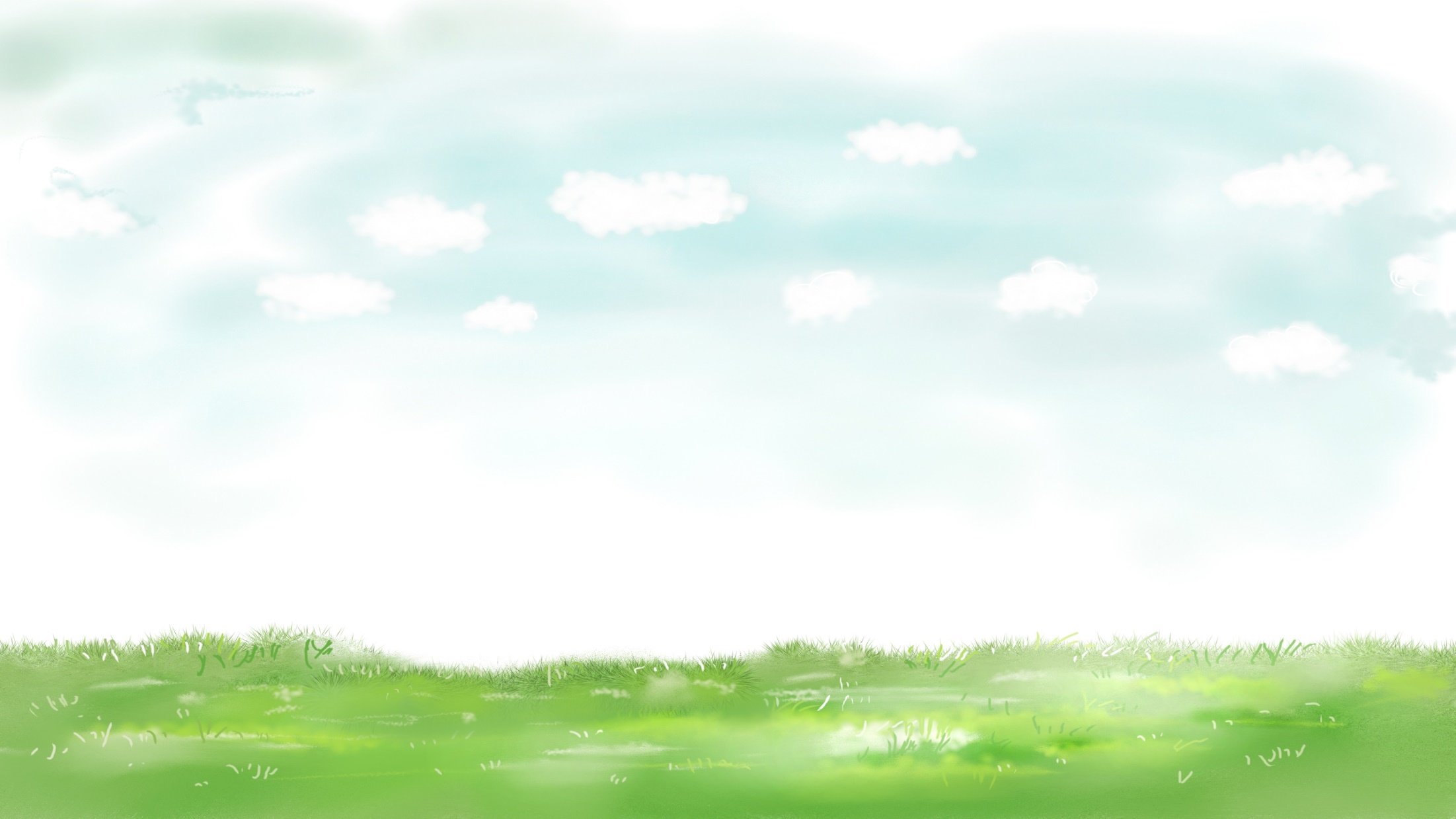 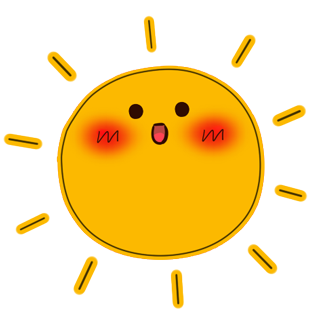 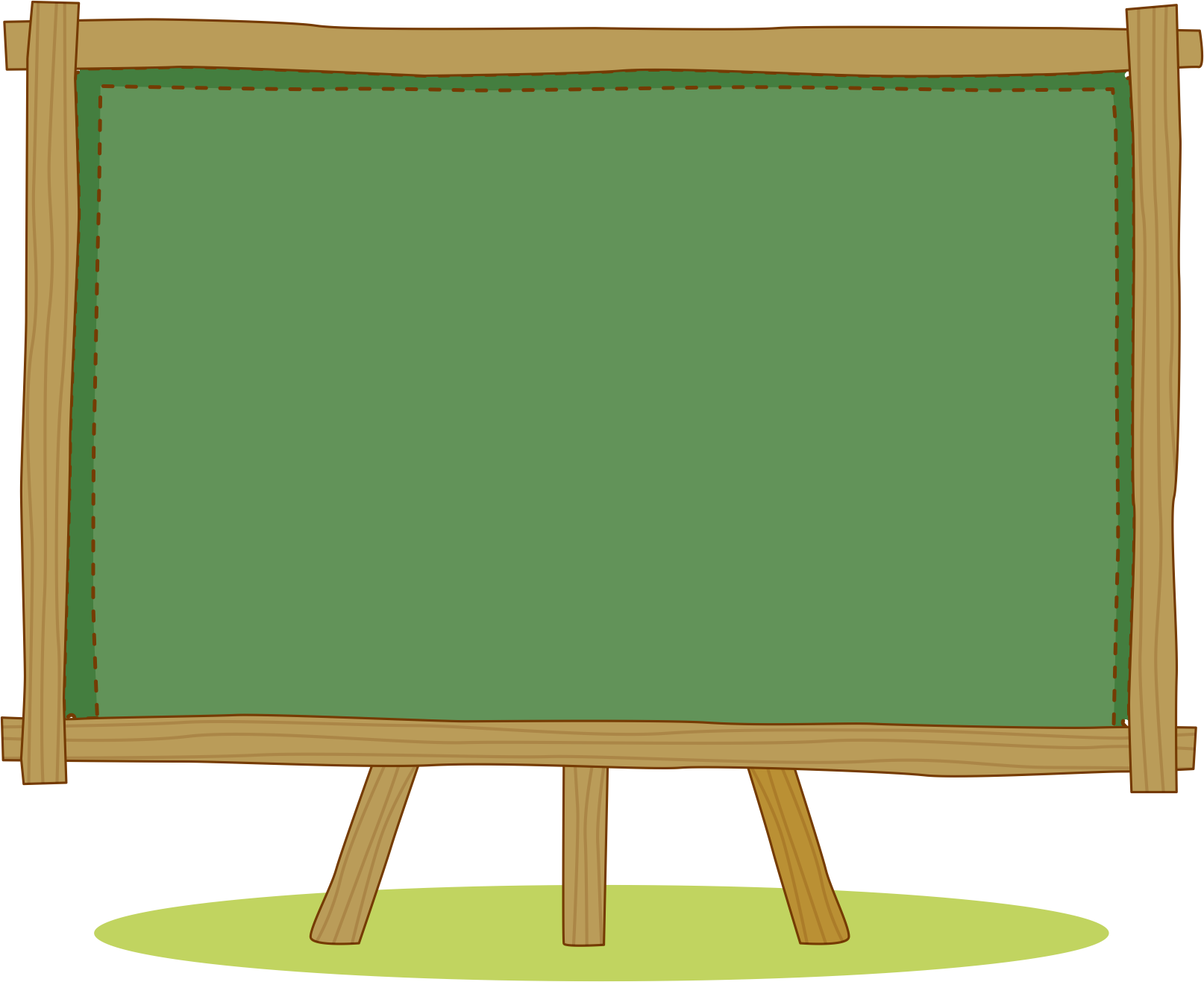 nhòe
TỪ KHÓ
chập choạng
xào xạc
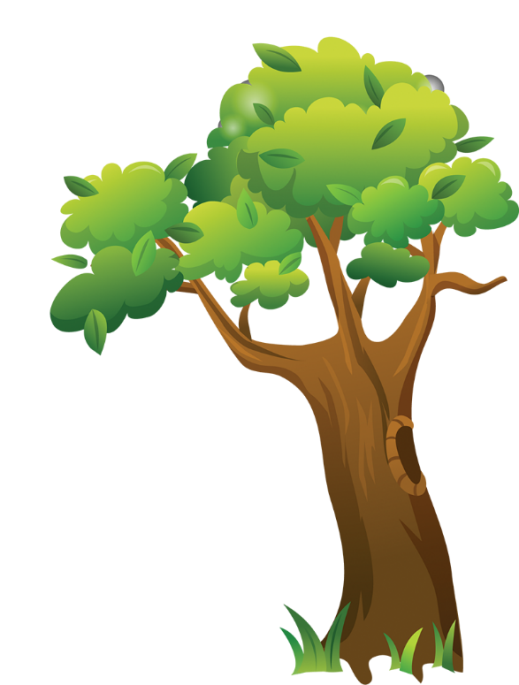 thoăn thoắt
lích chích
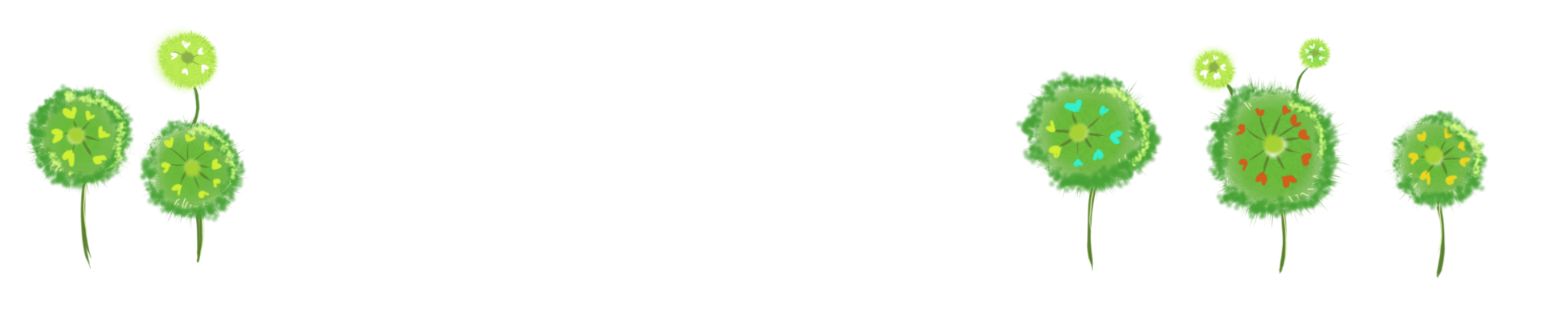 Tôi bê cả chồng sách ra vườn  và chúng tôi nằm lăn trên  bãi cỏ,  mỗi đứa một cuốn sách trong tay, say mê đọc đến khi những dòng chữ nhòe đi trong  bóng chiều chập choạng.
Cách ngắt nghỉ câu dài
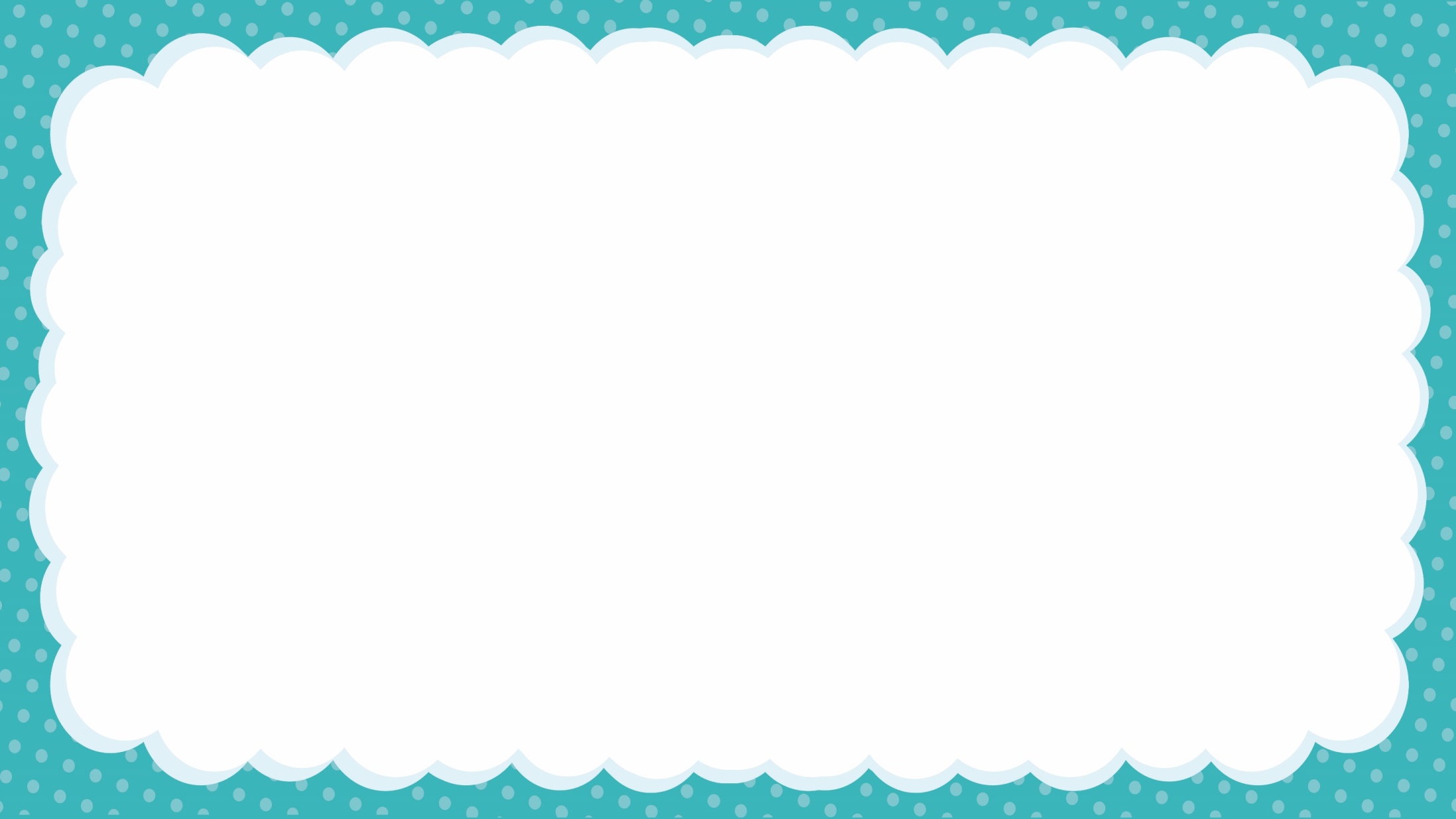 Luyeän ñoïc nhoùm
Tieâu chí ñaùnh giaù
Ñoïc ñuùng
Ñoïc roõ raøng
Ngaét nghæ ñuùng choã
Yeâu caàu
Phaân coâng ñoïc theo ñoaïn.
Taát caû thaønh vieân ñeàu ñoïc.
Giaûi nghóa töø cuøng nhau.
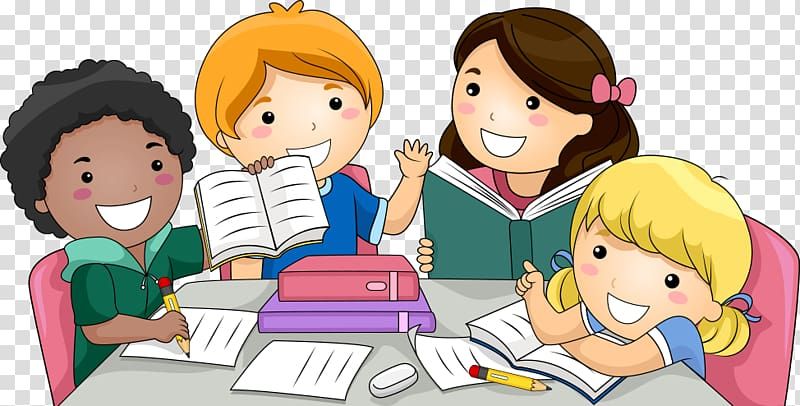 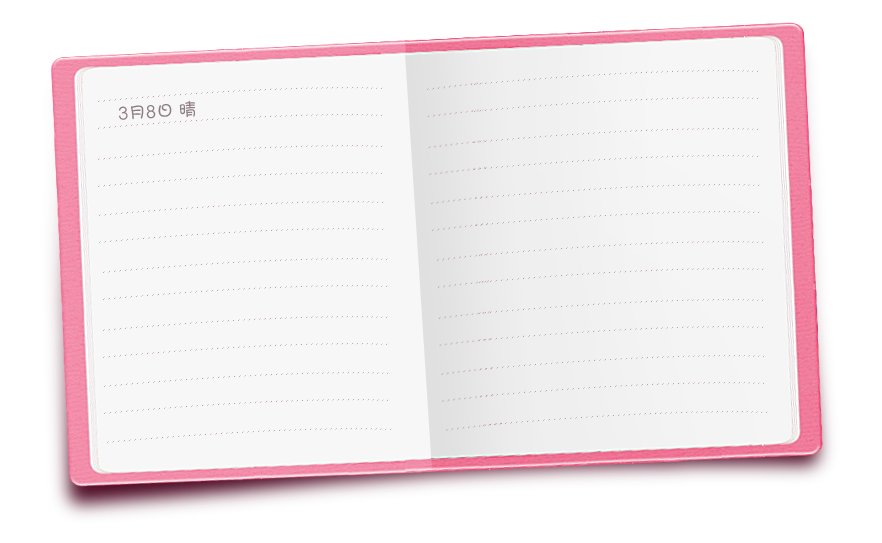 2. Luyeän ñoïc hieåu
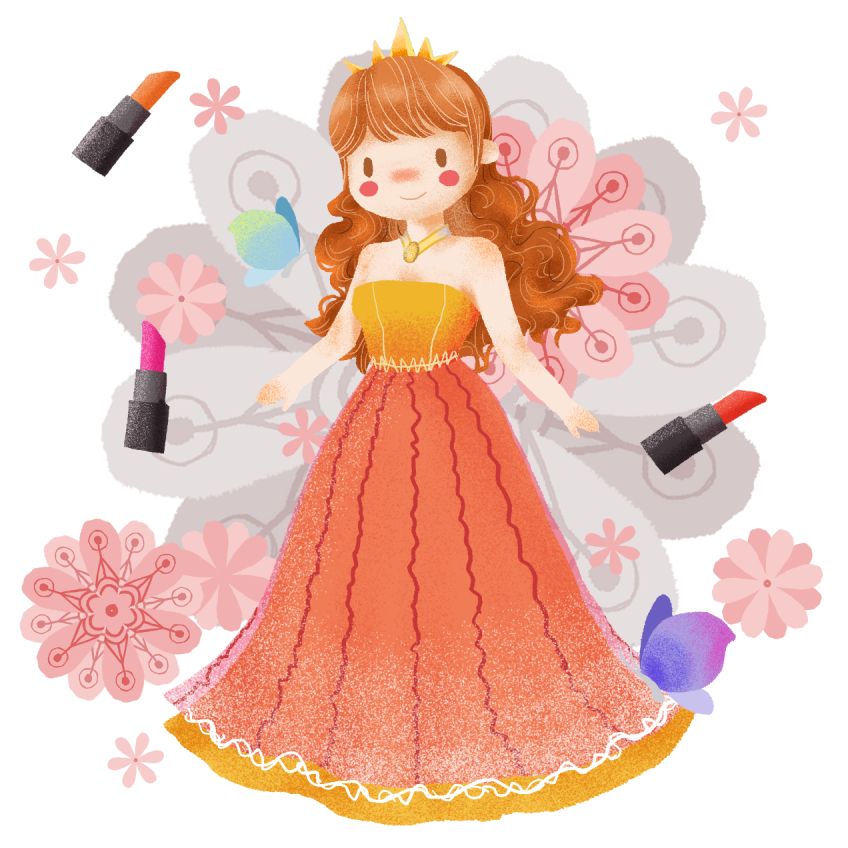 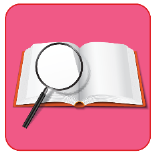 Töø naøo 
em chöa hieåu nghóa
Hai người bạn
1.
Đọc
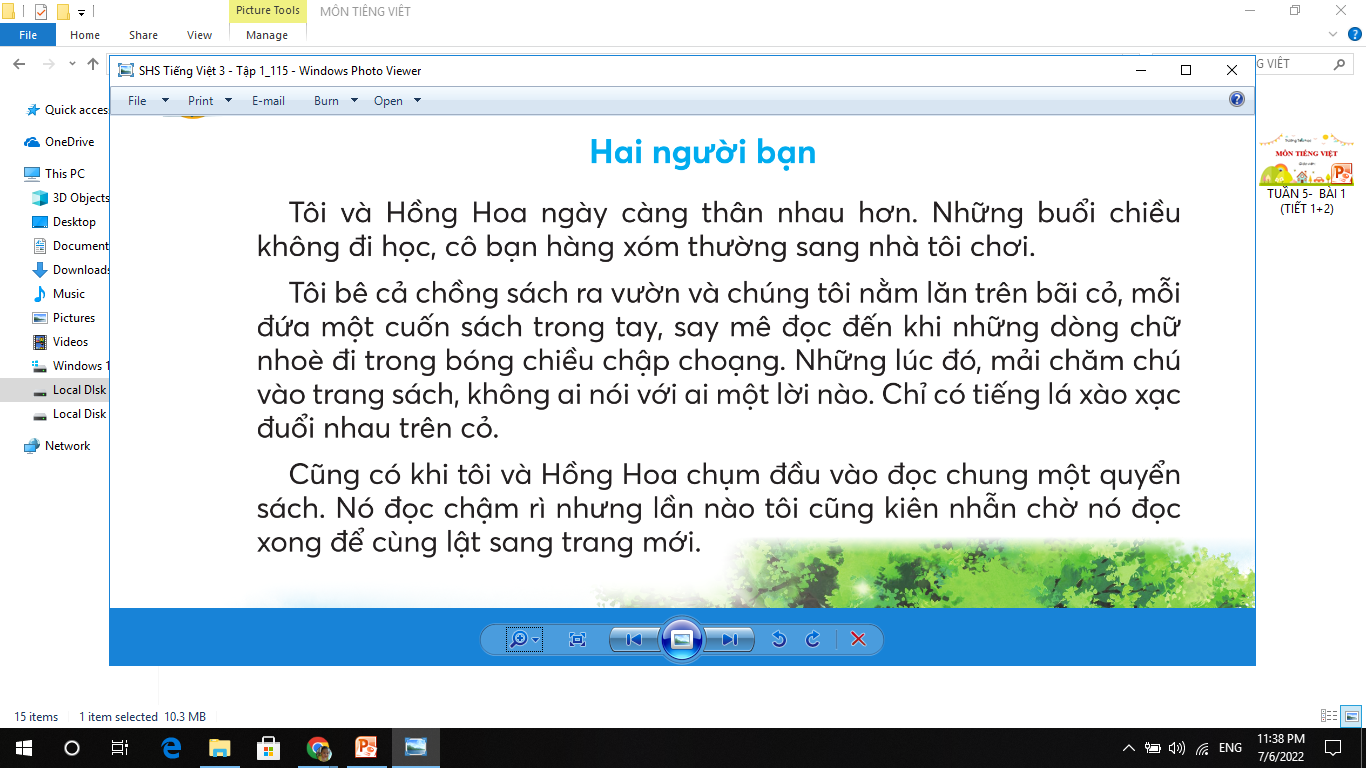 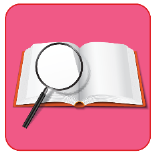 1.
Đọc
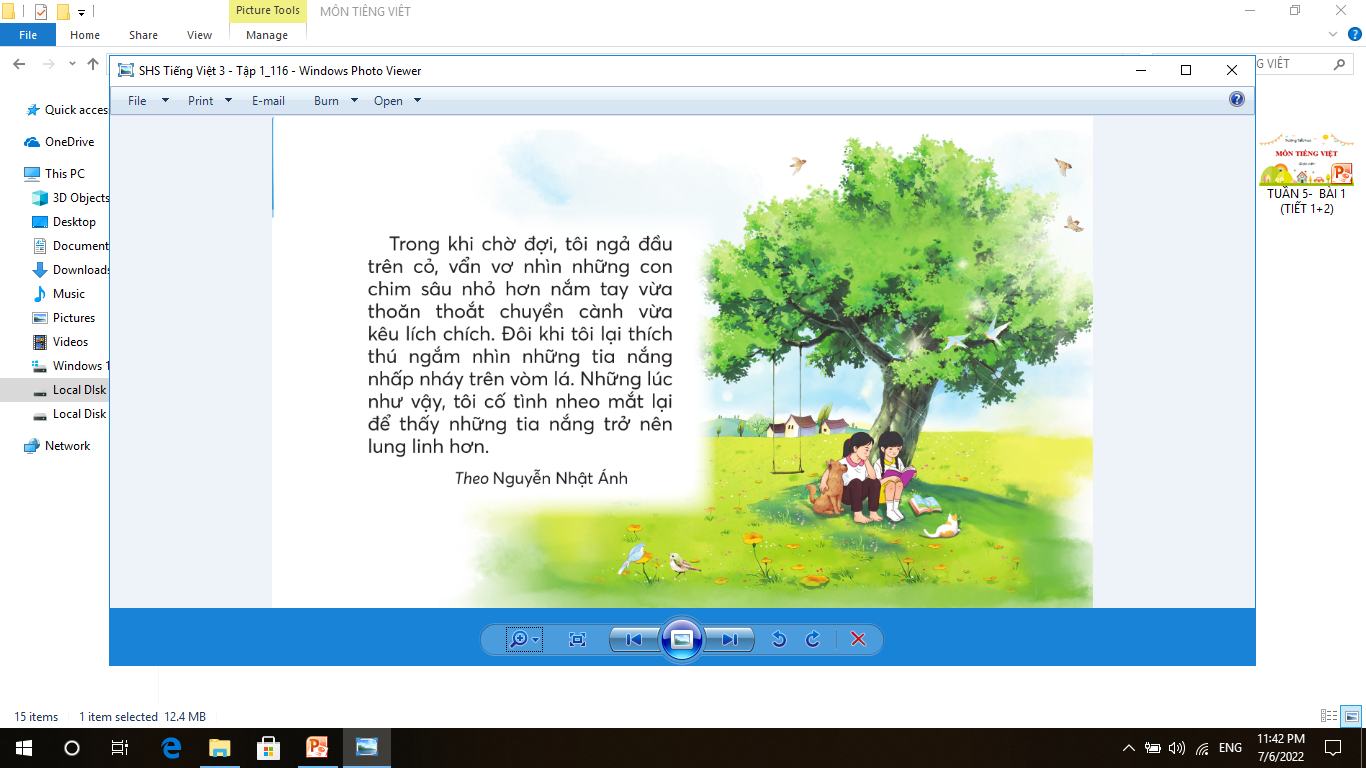 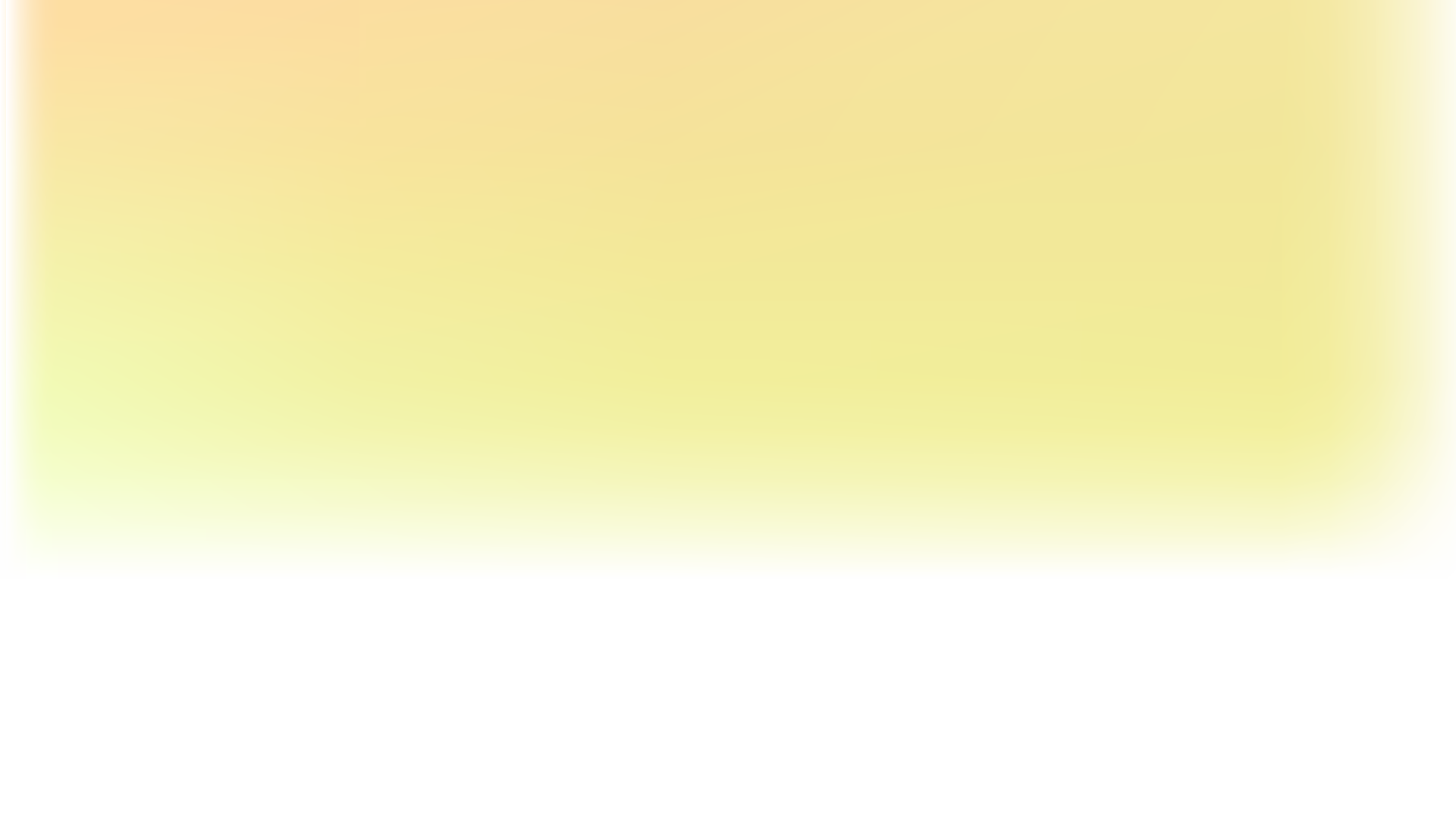 Chập choạng:
lúc mờ mờ tối (thường nói về lúc chiều tối.)
Vẩn vơ:
(nhìn). Trạng thái nhìn mà không chú ý.
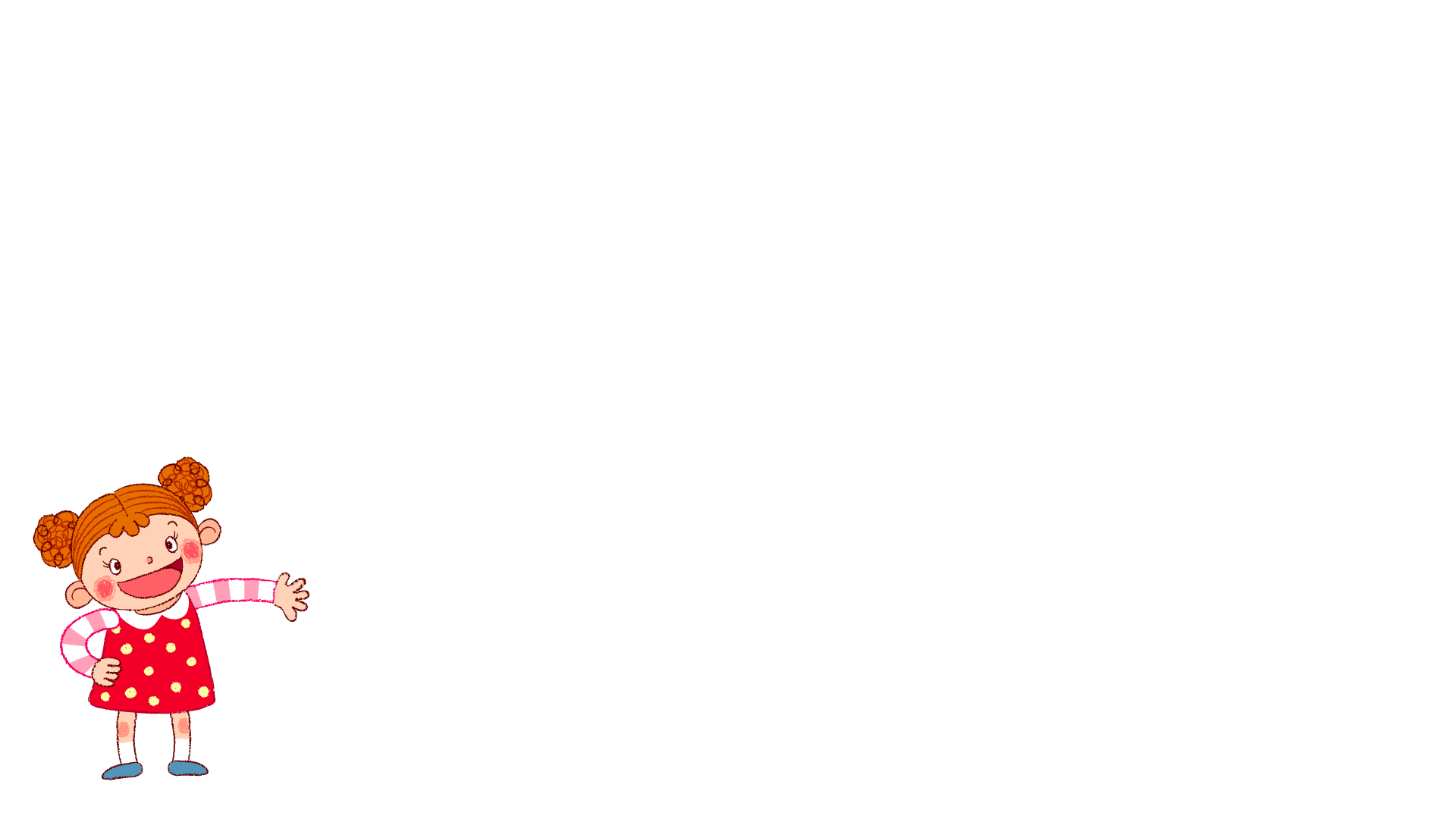 Giải nghĩa từ
Đọc toàn bài
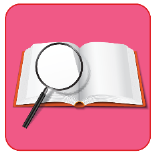 Hai người bạn
1.
Đọc
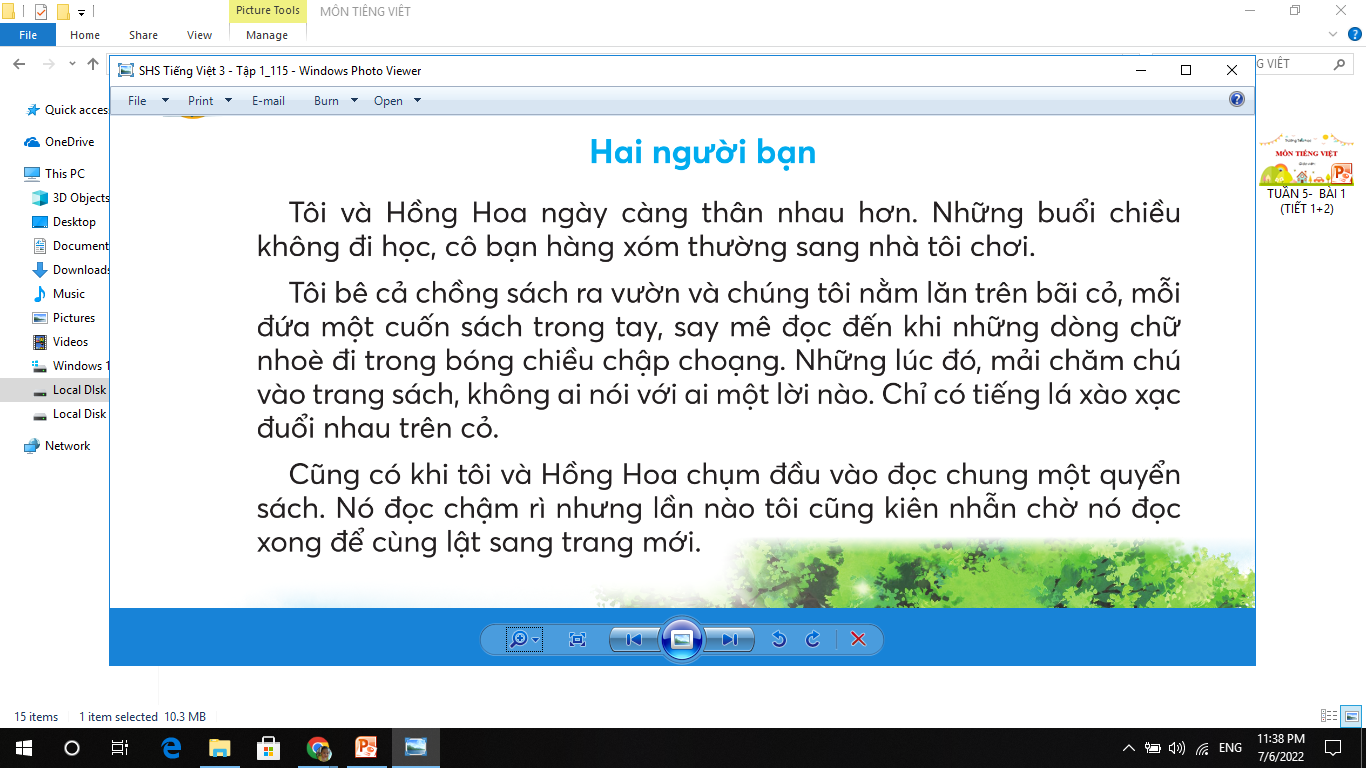 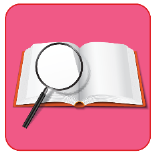 1.
Đọc
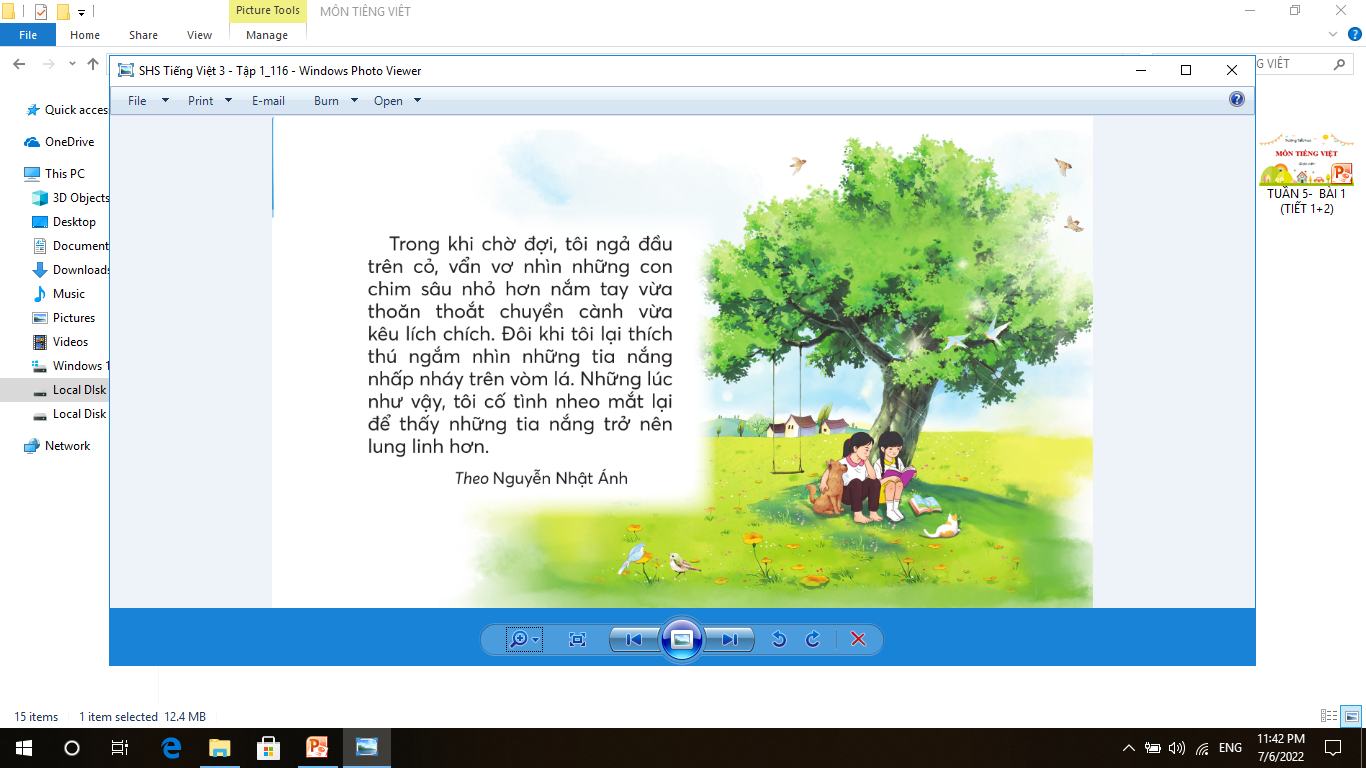 Đọc đoạn 1 để tìm câu trả lời
1. Tìm từ ngữ, câu văn cho thấy hai bạn rất thân nhau?
Tôi và Hồng ngày càng thân nhau hơn.
Đọc đoạn 2, 3 để tìm câu trả lời
2. Những câu văn nào cho thấy hai bạn đọc sách rất chăm chú?
Tôi bê cả chồng sách ra vườn và chúng tôi nằm lăn trên bãi cỏ, mỗi đứa một cuốn sách trong tay, say mê đọc đến khi những dòng chữ nhoè đi trong bóng chiều chập choạng. Những lúc đó, mải chăm chú vào trong sách, không ai nói với ai một lời nào. Chỉ có tiếng lá xào xạc đuổi nhau trên cỏ.
2. Những câu văn nào cho thấy hai bạn đọc sách rất chăm chú?
Cũng có khi tôi và Hồng Hoa chụm đầu vào đọc chung một quyển sách. Nó đọc chậm rì nhưng lần nào tôi cũng kiên nhẫn chờ nó đọc xong để cùng lật sang trang mới.
Đọc đoạn 4 để tìm câu trả lời
3. Trong vườn, bạn nhỏ nhìn thấy những hình ảnh, nghe thấy những âm thanh gì?
Trong khi chờ đợi, tôi ngả đầu trên cỏ, vổn vơ nhìn những con chim sâu nhỏ hơn nắm tay vừa thoăn thoắt chuyển cành vừa kêu lích chích. Đôi khi tôi lại thích thú ngắm nhìn những tia nắng nhấp nháy trên vòm lá.
4. Em thích hình ảnh nào trong bài? Vì sao??
Em thích hình ảnh:
"Cũng có khi tôi và Hồng Hoa chụm đầu vào đọc chung một quyển sách. Nó đọc chậm rì nhưng lần nào tôi cũng kiên nhẫn chờ nó đọc xong để cùng lật sang trang mới." Vì qua hình ảnh này cho em thấy được tình bạn đẹp và tình cảm thân thiết của hai bạn nhỏ.
5. Hai bạn nhỏ có gì đáng khen?
Hai bạn nhỏ  đáng khen ở chỗ: Hai bạn rất thân nhau. Hồng Hoa đọc sách chậm nhưng bạn nhỏ vẫn ngồi chờ đợi để cùng nhau lật qua trang mới, bên cạnh tình bạn đẹp này đáng khen ở điểm thích đọc sách để học hỏi cái mới lạ.
NỘI DUNG  BÀI ĐỌC
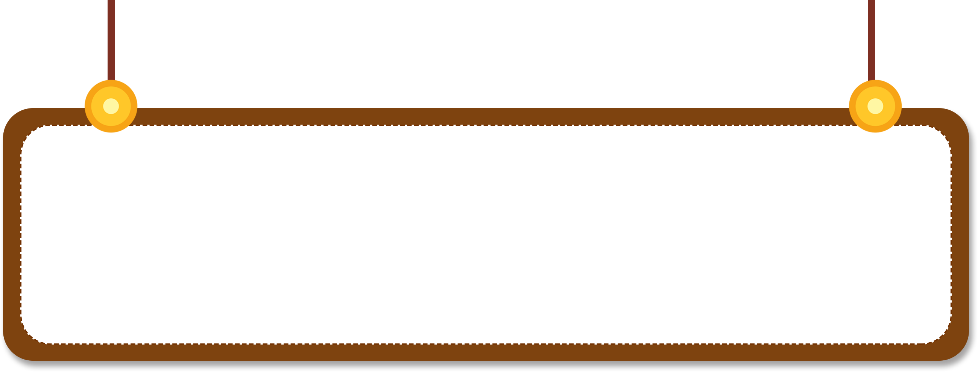 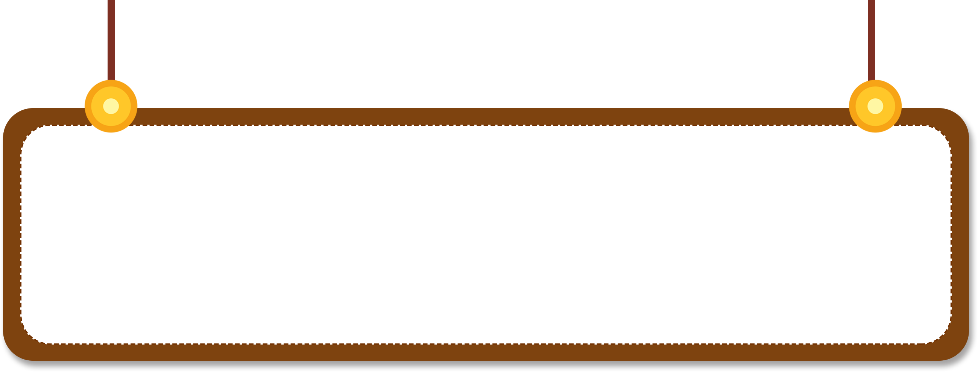 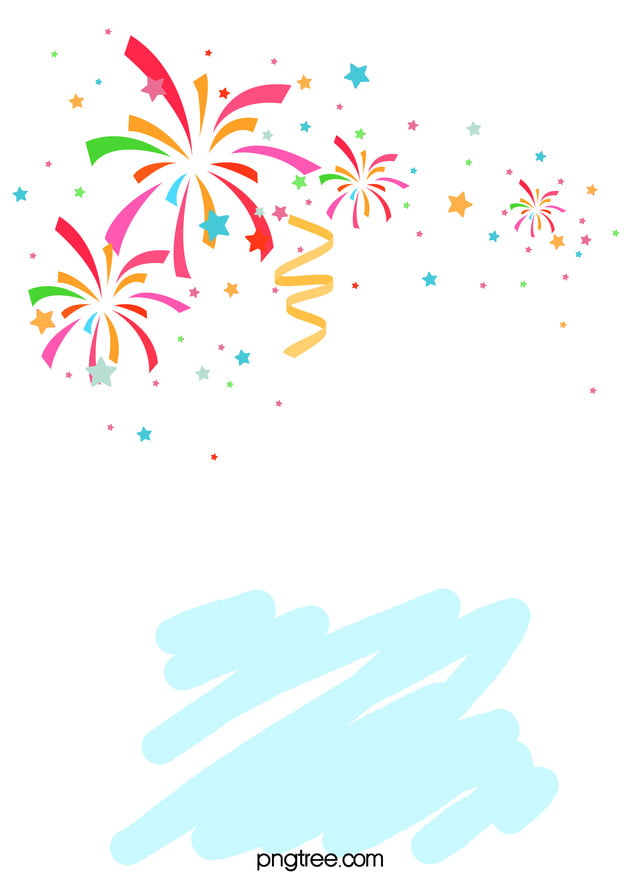 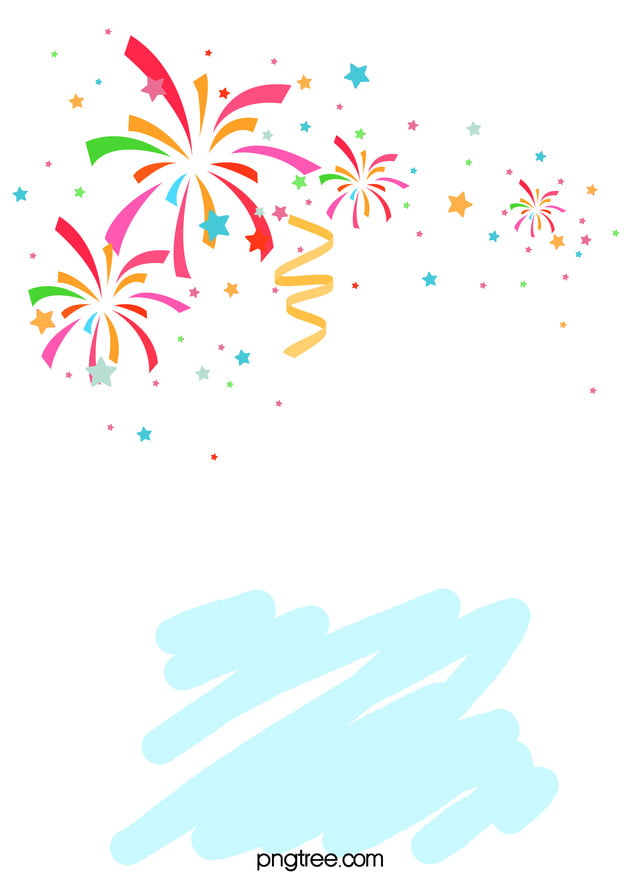 Tình bạn thời thơ ấu và những kĩ niệm rất đẹp giữa hai người bạn hàng xóm.
LUYỆN ĐỌC LẠI
Nêu lại nội dung của bài đọc
 “Hai người bạn”
Tình bạn thời thơ ấu và những kĩ niệm rất đẹp giữa hai người bạn hàng xóm.
Thi đọc giữa các nhóm.
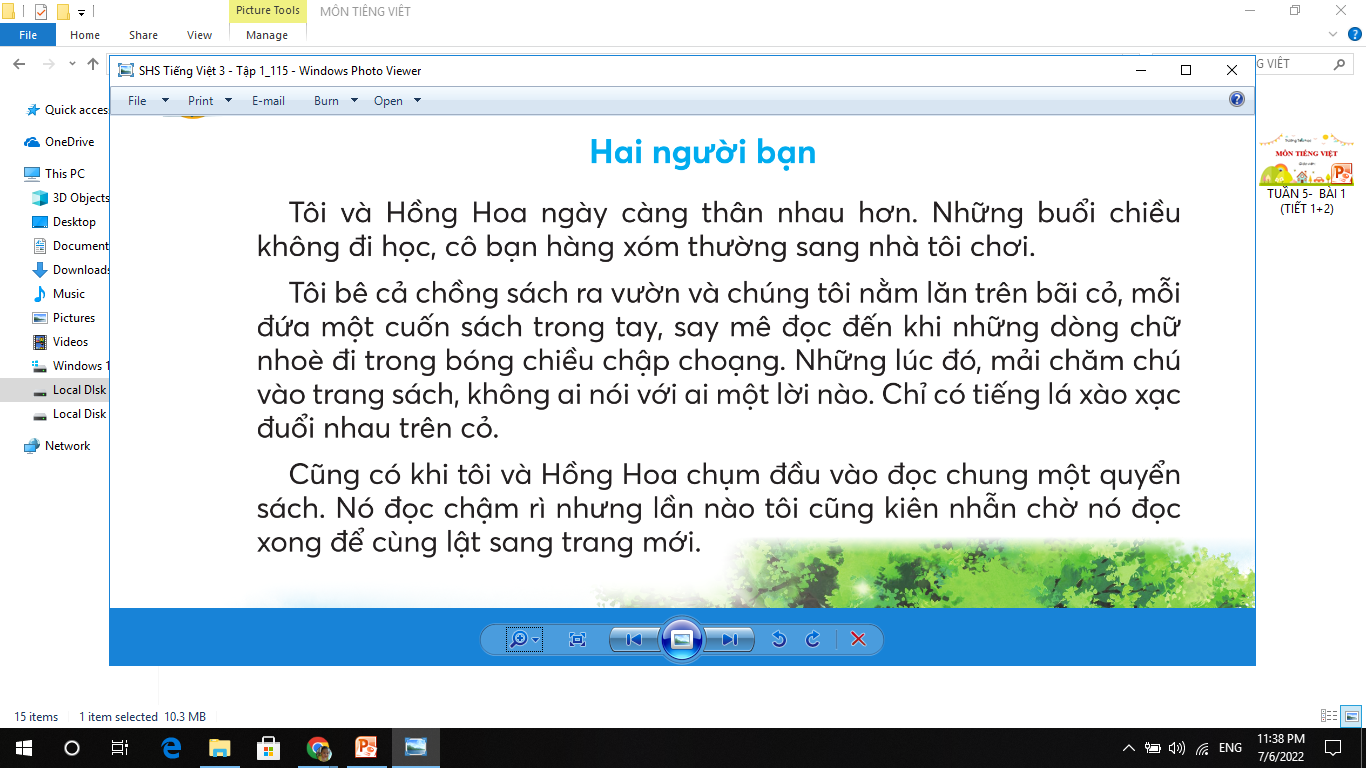 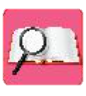 Luyện đọc nhóm
Tiêu chí đánh giá
Đọc đúng
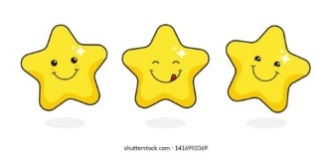 1
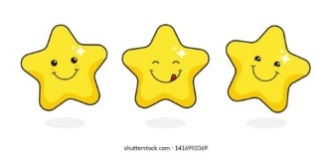 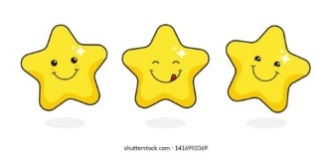 Yêu cầu: Tất cả thành viên đều đọc
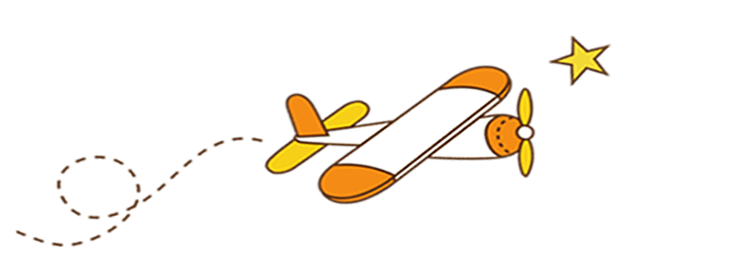 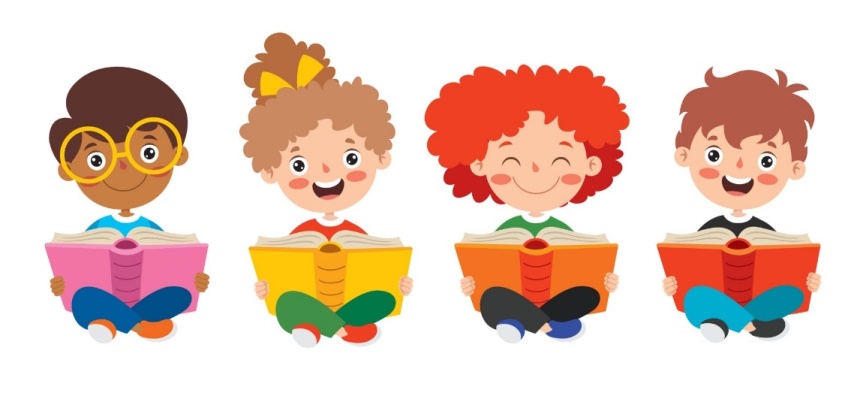 Đọc to, rõ
2
Ngắt nghỉ đúng chỗ
3
Đọc cả bài
Thi đọc toàn bài
Hai người bạn
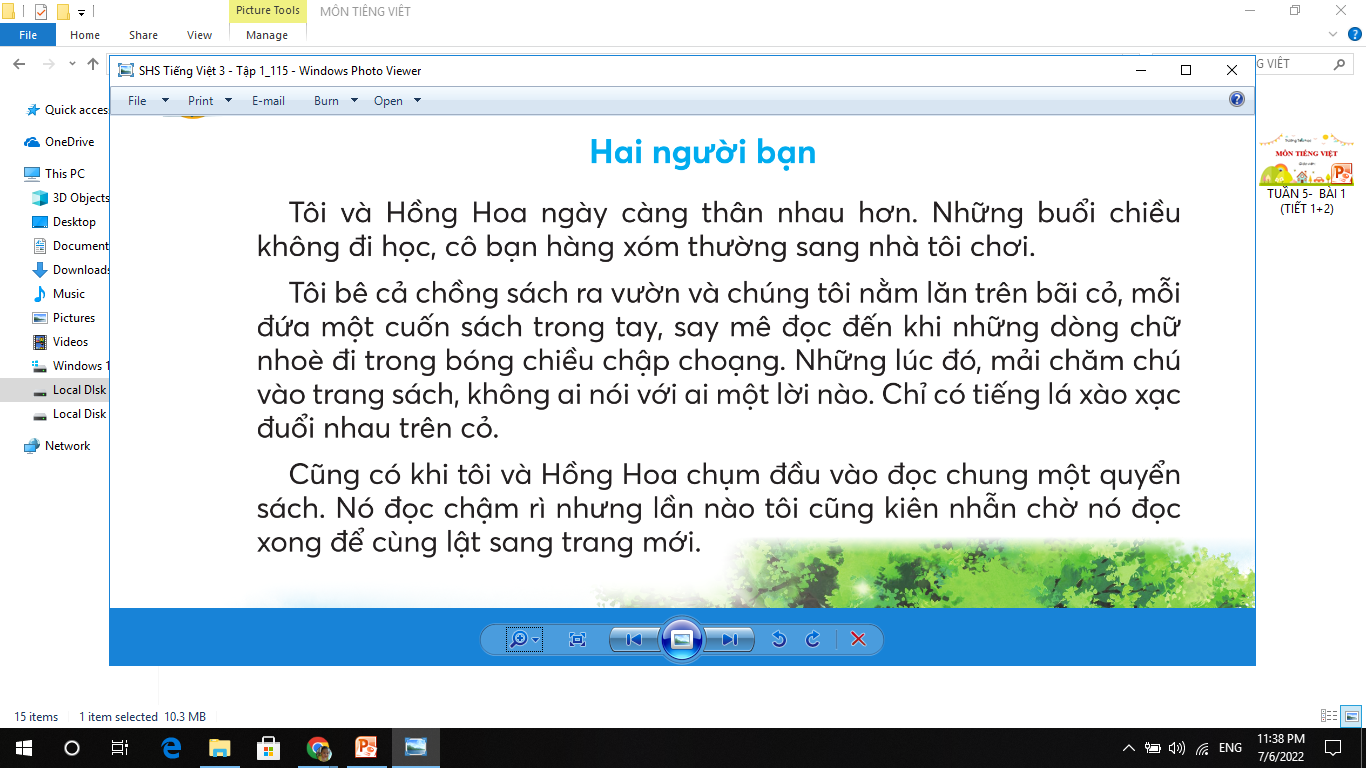 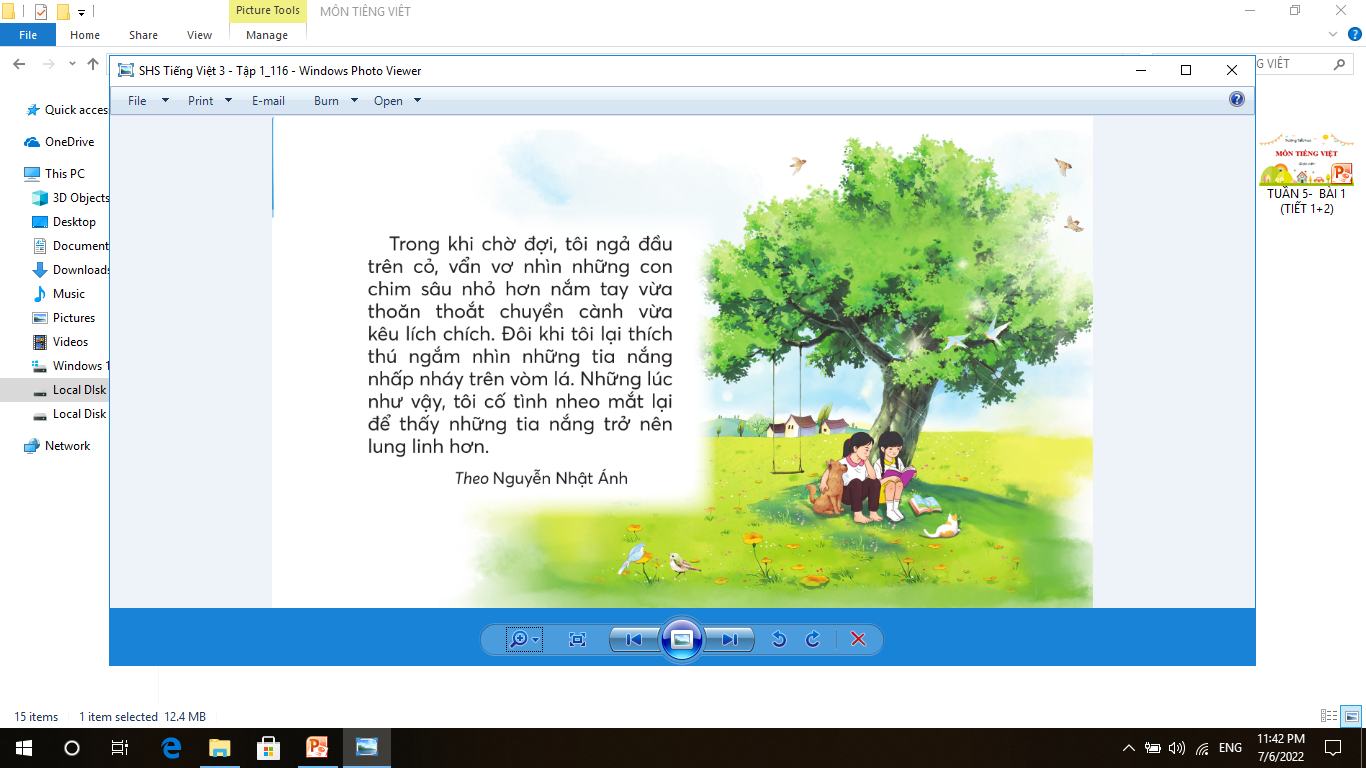 Đọc sách
Giải bài tập trên lớp
Vui chơi
Học nhóm học tập
2.
Nói về những hoạt động hoặc trò chơi em thường tham gia cùng bạn:
3. Chia sẻ cảm xúc của em khi cùng bạn tham gia hoạt động hoặc chơi trò chơi.
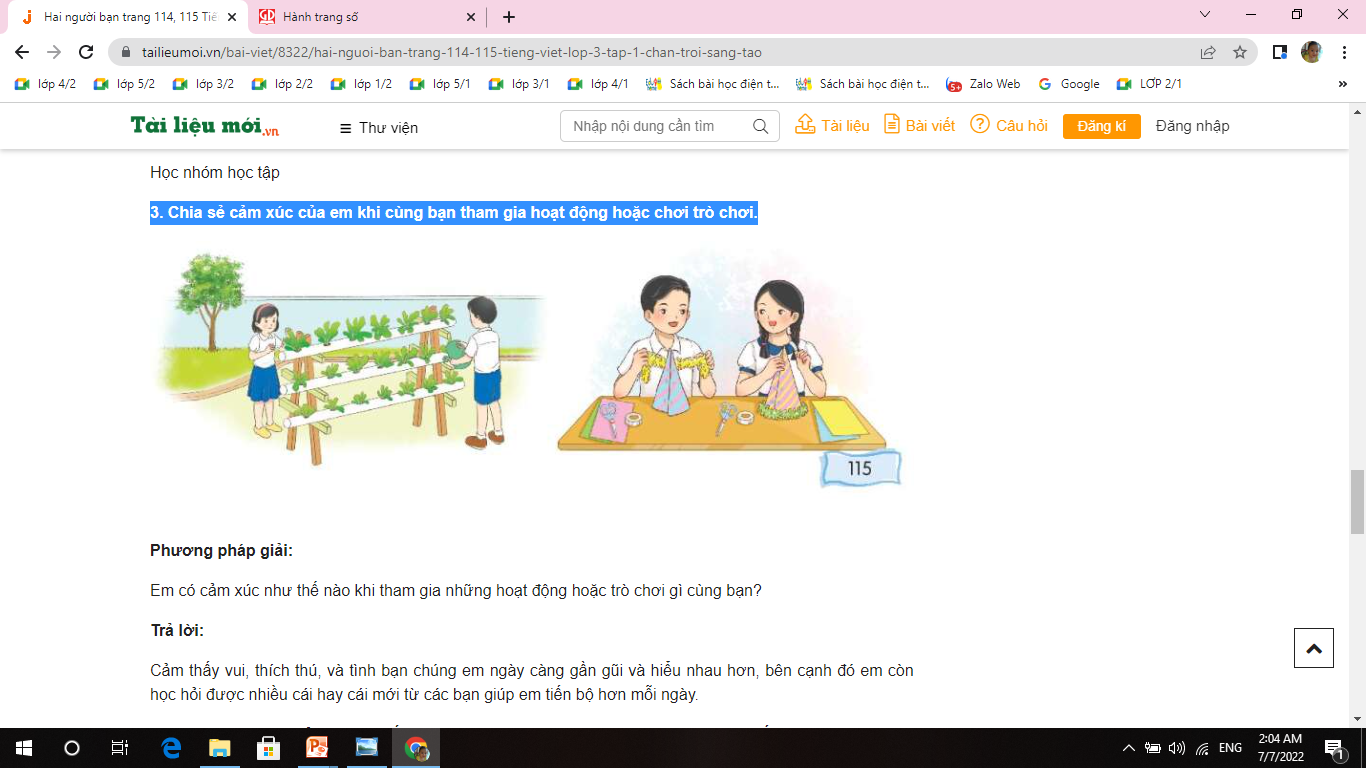 Cảm thấy vui, thích thú, và tình bạn chúng em ngày càng gần gũi và hiểu nhau hơn, bên cạnh đó em còn học hỏi được nhiều cái hay cái mới từ các bạn giúp em tiến bộ hơn mỗi ngày.
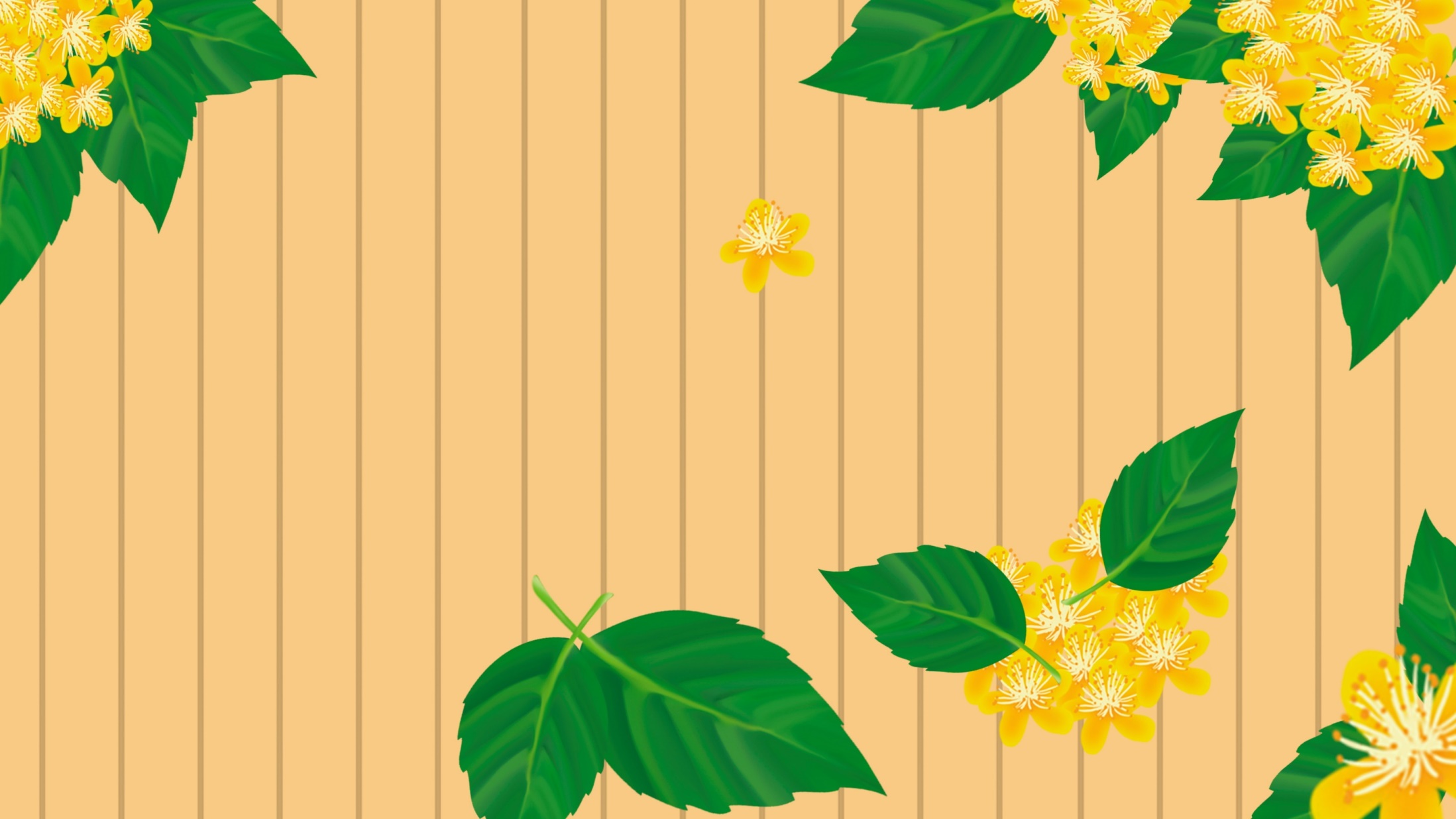 CUÛNG COÁ
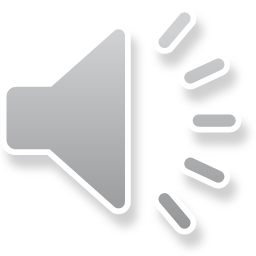 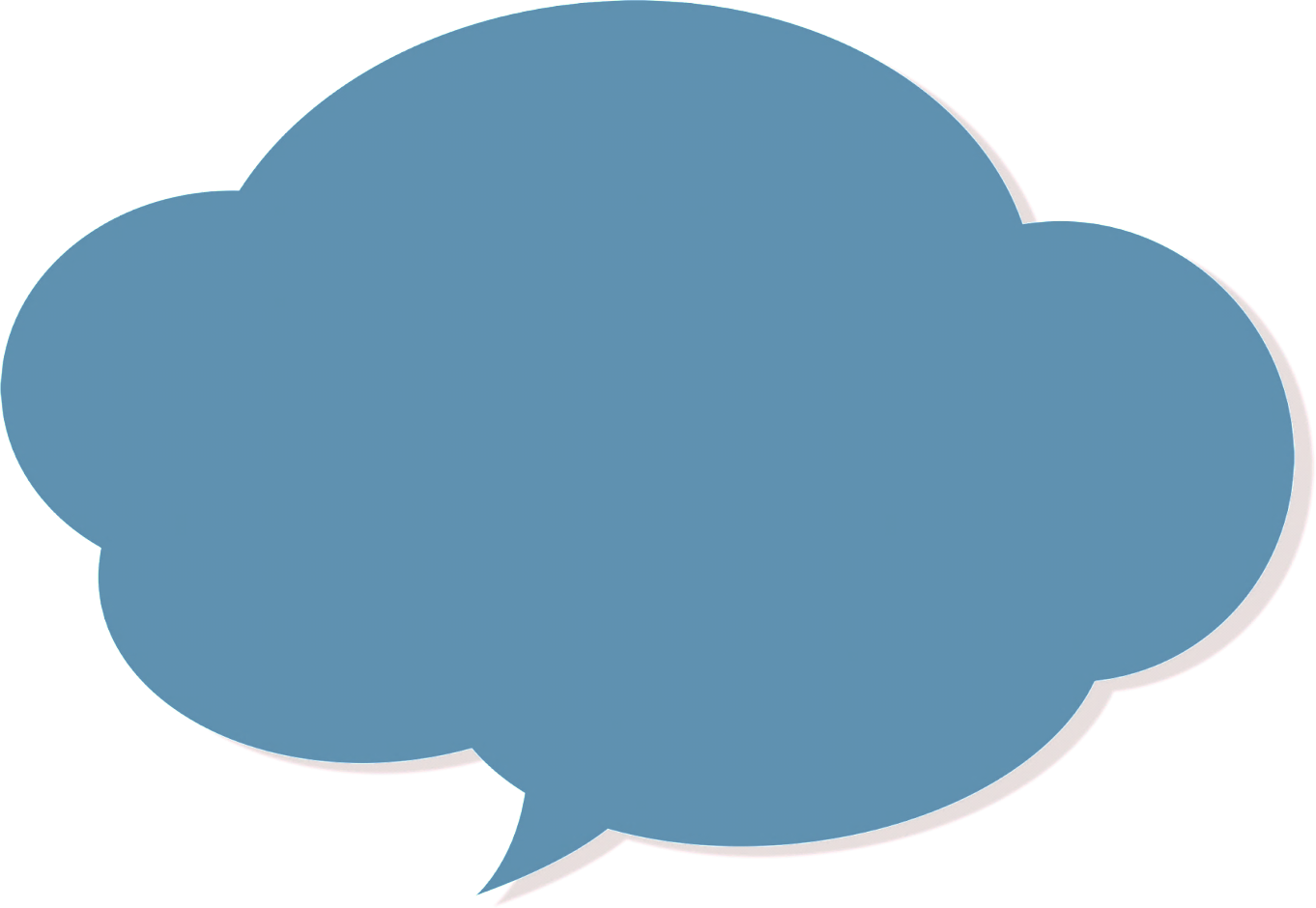 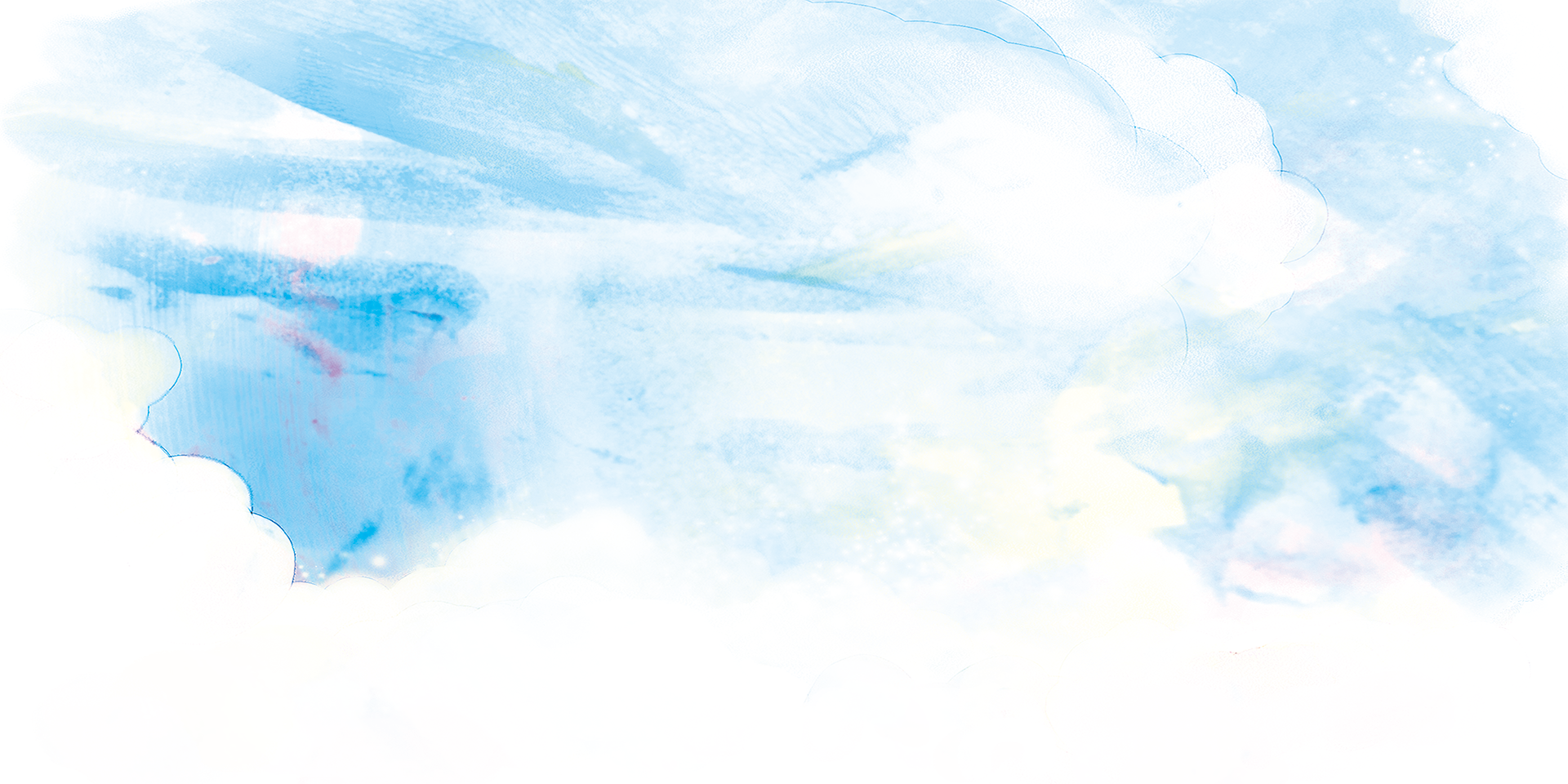 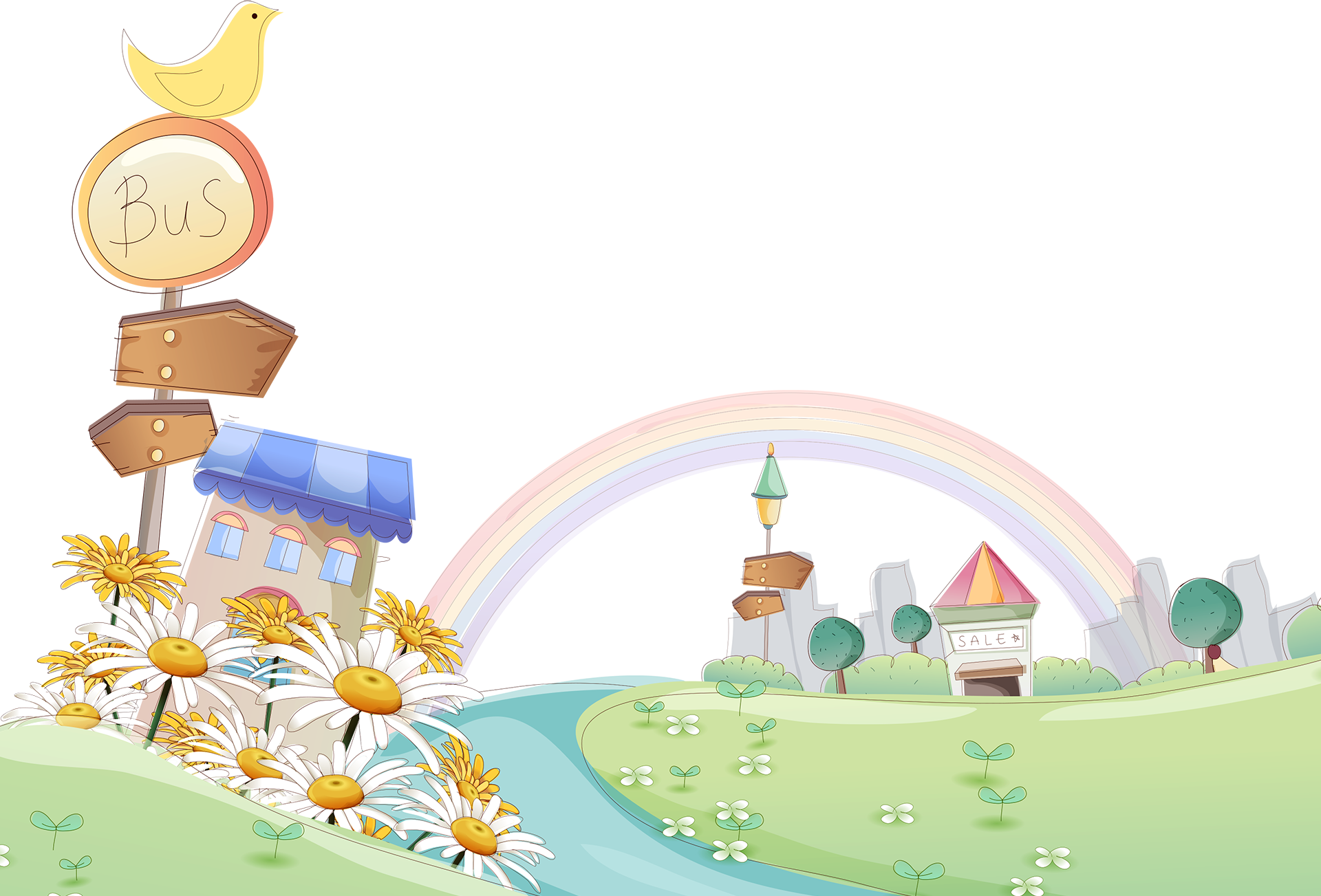 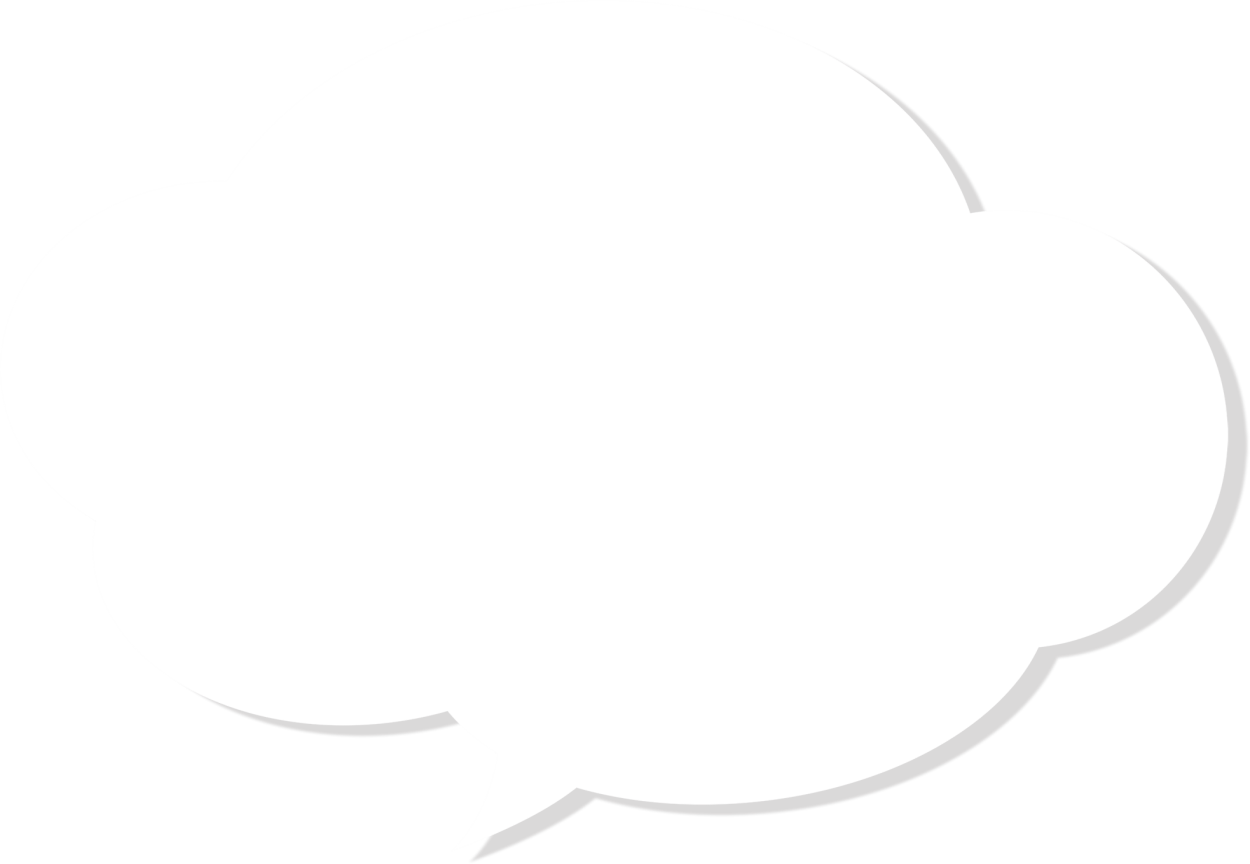 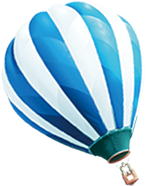 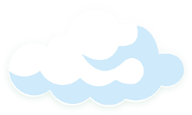 Chaøo taïm bieät 
caùc con
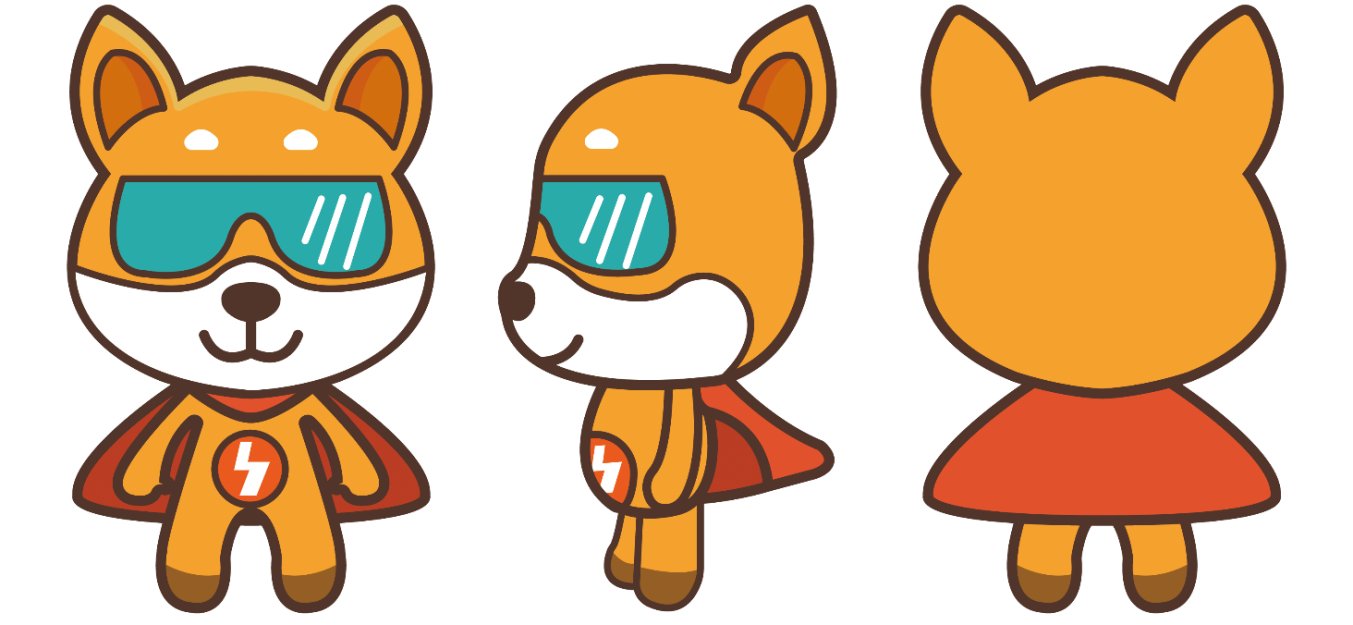